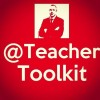 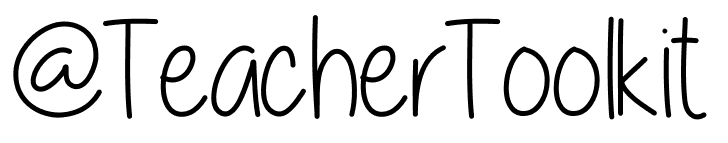 by
is setting up…
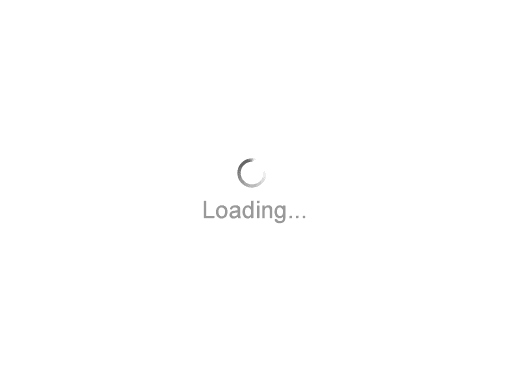 [Speaker Notes: Videos needed:

Taylor Mali – What teachers make? = https://www.youtube.com/watch?v=RxsOVK4syxU 
Lamont Carey – I can’t read = http://youtu.be/lByDfPOG0LA?t=22s  
The 5 Minute Lesson Plan = http://bit.ly/5MinVideo 
IRIS myself: https://teachertoolkitdotme.files.wordpress.com/2014/01/year-9-iris-export-for-teachertoolkit-blog.m4v 

Resources:
Keywords for literateness?
IPEVO camera?
Latest reading book?

This presentation by @TeacherToolkit ( Ross Morrison McGill ) and is licensed under a Creative Commons Attribution-NonCommercial-NoDerivs 3.0 Unported License. 

Based on all work published at www.teachertoolkit.me
@TeacherToolkit Limited.]
Fingertips ready?
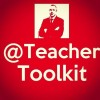 by
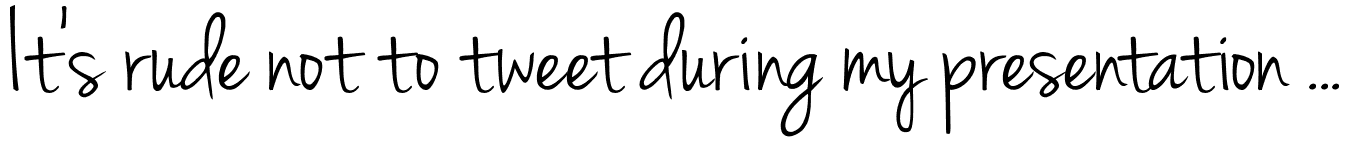 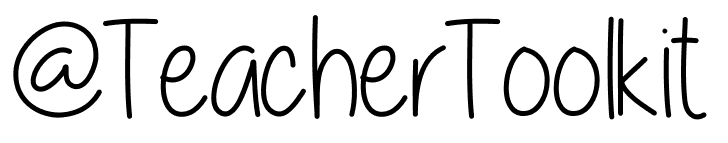 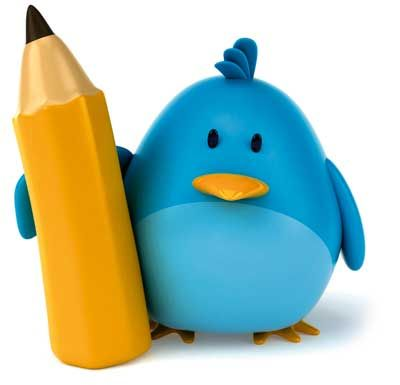 #LCiiMcGill
[Speaker Notes: This presentation by @TeacherToolkit ( Ross Morrison McGill ) and is licensed under a Creative Commons Attribution-NonCommercial-NoDerivs 3.0 Unported License. 

Based on all work published at www.teachertoolkit.me
@TeacherToolkit Limited.]
Pens – You will need one!Paper – Scribble thoughts.Conversation – Yes please!
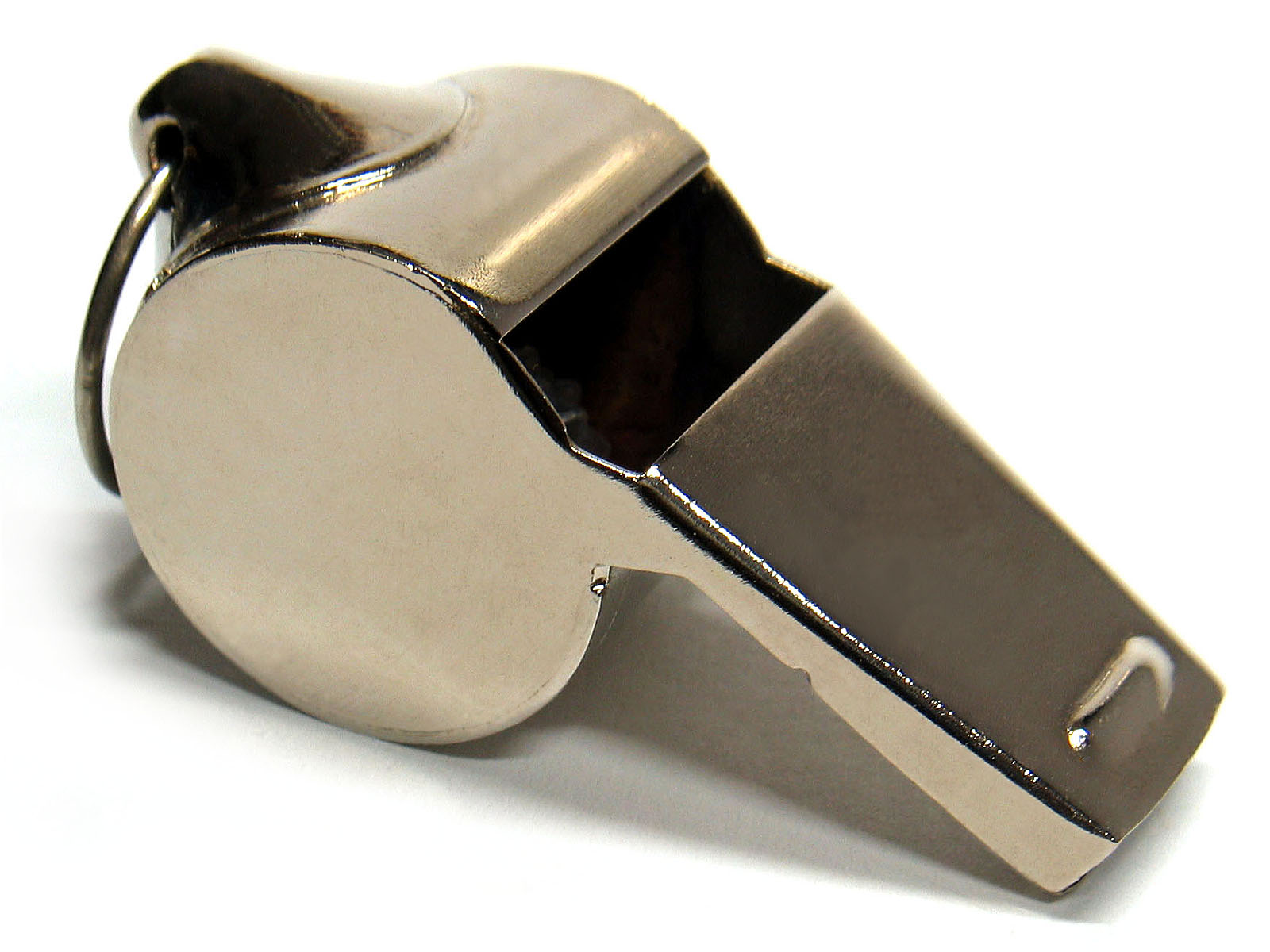 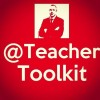 by
What is a Good Teacher?by Ross M. McGillDeputy HeadteacherQuintin Kynaston@TeacherToolkitwww.TeacherToolkit.me
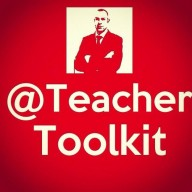 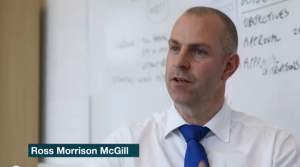 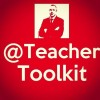 by
Who am I?
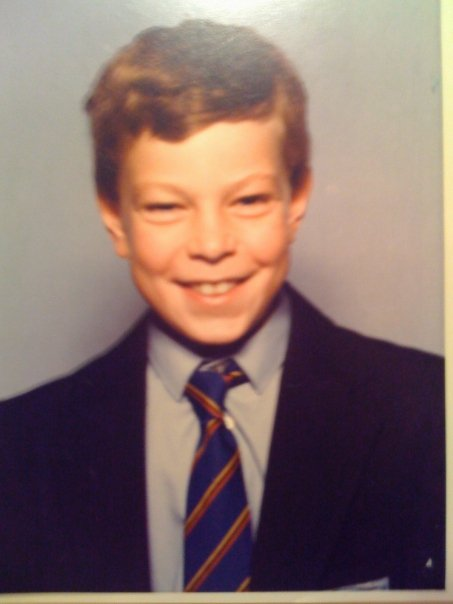 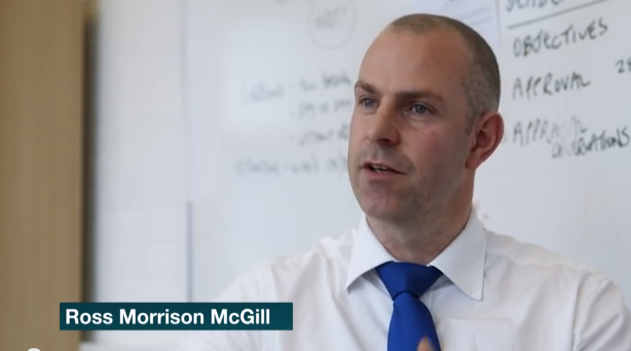 Aged 11 - 1985					Aged 40 - 2013
[Speaker Notes: This presentation by @TeacherToolkit ( Ross Morrison McGill ) and is licensed under a Creative Commons Attribution-NonCommercial-NoDerivs 3.0 Unported License. 

Based on all work published at www.teachertoolkit.me
@TeacherToolkit Limited.]
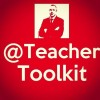 by
Education snapshot
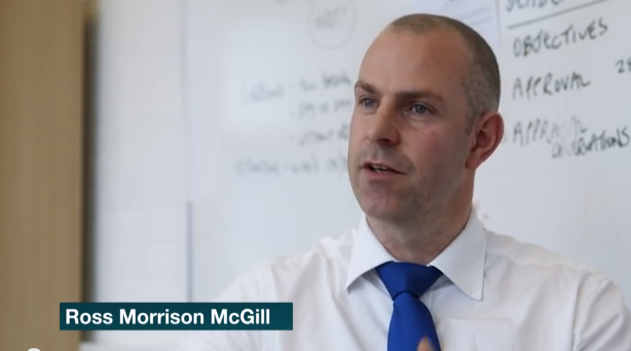 2025 – EdD? NPQH?
2004-06 = 1st Masters degree.
1993-97 = BAEd Hons (QTS) Goldsmiths College
1991-93 = x4 A-levels. Dropped one; failed another; passed two!
1991 = I repeated my GCSE year = x13 GCSEs
Passed English Literature = grade C
Failed English Language = grade D
Failed GCSE Maths = grade D.
Left school = x3 grade C+
GCSEs in 1990 = 2 years after 1988 Education Act 
x3 secondary schools = Newcastle; S. Wales; Blackpool
x4 primary schools = nr. Glasgow; Dundee; London; Newcastle
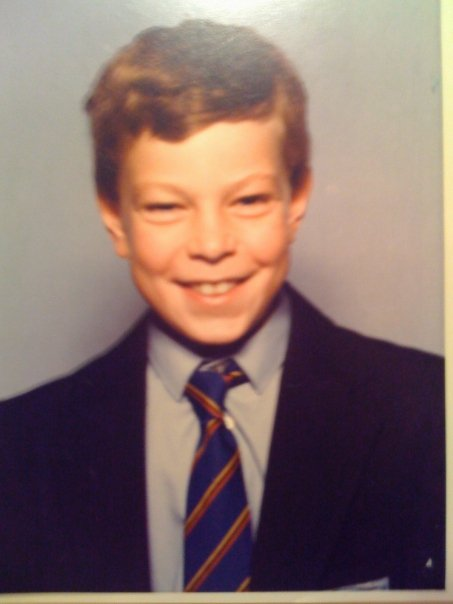 [Speaker Notes: This presentation by @TeacherToolkit ( Ross Morrison McGill ) and is licensed under a Creative Commons Attribution-NonCommercial-NoDerivs 3.0 Unported License. 

Based on all work published at www.teachertoolkit.me
@TeacherToolkit Limited.]
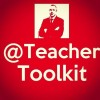 by
Career snapshot
2015 = Debretts – 500 Most Influential People in Britain
2014 = Appointed Deputy Headteacher, Quintin Kynaston
2013 = Blog openly about job-hunting via social-media.
2013 = @SLTchat recognised by DfE. (trending across UK)
2011 = Assistant Vice Principal, Greig City Academy
2011 = Made redundant! Become a father.
2010 = Joined Twitter professionally. (personally in 2008)
2008 – Assistant Principal, John Kelly Girls Technology College / Crest Girls Academy
2007 = Head of Design Technology and ICT, Alexandra Park School.
2004 = Teacher of the Year award in Secondary School in London
2000 = Head of Design Technology. Alexandra Park School
1998 = Full time Technology teacher.
1997 = Supply teaching in South and North London
1997 = VSO: Nigeria as NQT / Head of Department
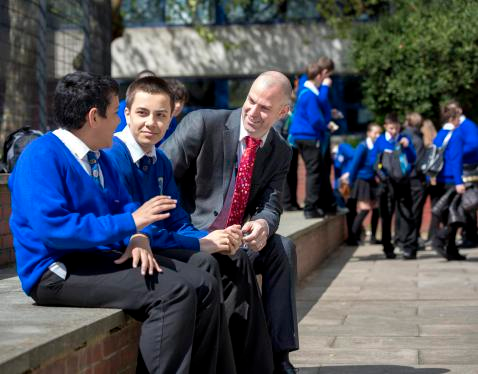 [Speaker Notes: This presentation by @TeacherToolkit ( Ross Morrison McGill ) and is licensed under a Creative Commons Attribution-NonCommercial-NoDerivs 3.0 Unported License. 

Based on all work published at www.teachertoolkit.me
@TeacherToolkit Limited.]
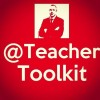 by
Subject snapshot
1993 – 2008:
Graphics
Resistant Materials
Art
2000+ :
Food Technology
Textiles
Electronics
Systems and Control
2007+ :
ICT
2011+ :
Food Technology; Art; History; ICT
2013+ :
Media Studies; Psychology; Textiles
Cover lessons!
Maths; English; PE; Drama; Music; Business; MFL!
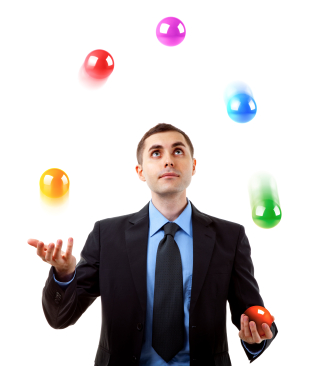 Image: www.joejuggler.com
[Speaker Notes: This presentation by @TeacherToolkit ( Ross Morrison McGill ) and is licensed under a Creative Commons Attribution-NonCommercial-NoDerivs 3.0 Unported License. 

Based on all work published at www.teachertoolkit.me
@TeacherToolkit Limited.]
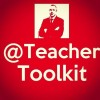 by
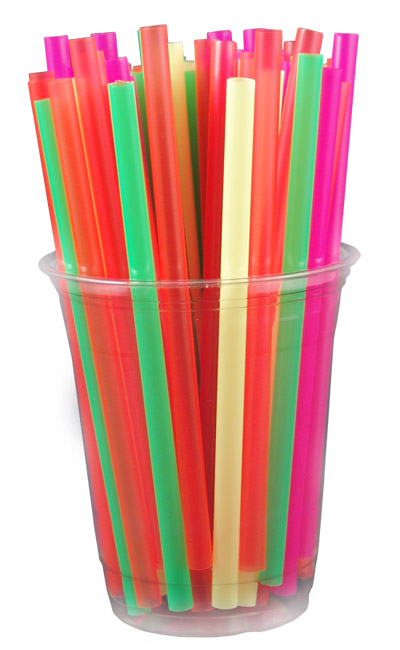 Straw poll …
Photo credit: www.memphisflyer.com
[Speaker Notes: This presentation by @TeacherToolkit ( Ross Morrison McGill ) and is licensed under a Creative Commons Attribution-NonCommercial-NoDerivs 3.0 Unported License. 

Based on all work published at www.teachertoolkit.me
@TeacherToolkit Limited.

Who tweets?
Who uses Twitter professionally?
TeachMeets?
Who reads blogs?
Who writes a blog?
Who lesson grades?
Who doesn’t lesson grade?]
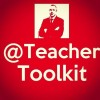 by
Running thought …
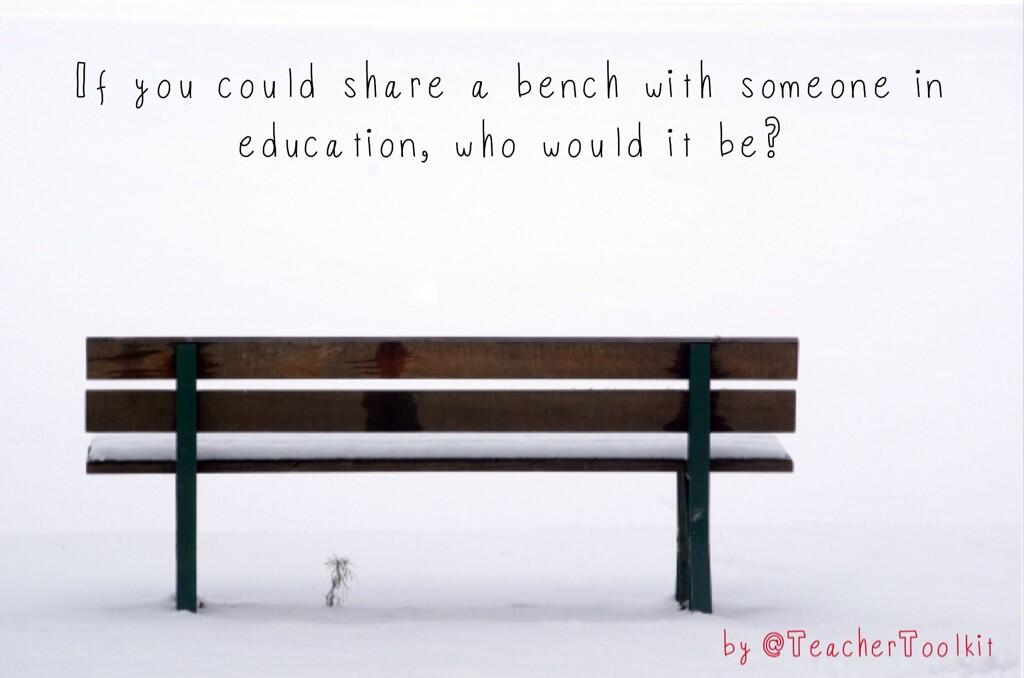 [Speaker Notes: This presentation by @TeacherToolkit ( Ross Morrison McGill ) and is licensed under a Creative Commons Attribution-NonCommercial-NoDerivs 3.0 Unported License. Based on all work published at www.teachertoolkit.me
@TeacherToolkit Limited.

This slideshow forms part of a formal presentation to be given in person.
Essentially, there are 5 ideas within this slideshow for any classroom teacher.
All the other slides are used for conversation at a CPD event.]
Just ideas and suggestions …
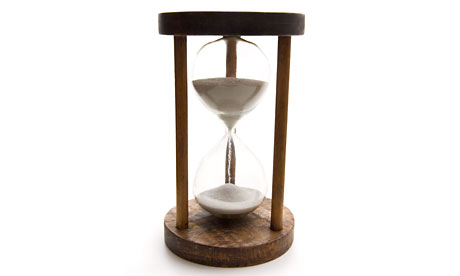 Part onePart twoPart threePart four
[Speaker Notes: This presentation by @TeacherToolkit ( Ross Morrison McGill ) and is licensed under a Creative Commons Attribution-NonCommercial-NoDerivs 3.0 Unported License. Based on all work published at www.teachertoolkit.me
@TeacherToolkit Limited.]
Starter
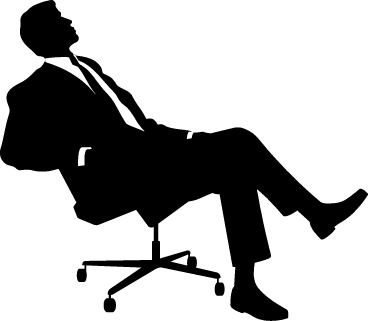 Photo credit: www.mediabistro.com
[Speaker Notes: This presentation by @TeacherToolkit ( Ross Morrison McGill ) and is licensed under a Creative Commons Attribution-NonCommercial-NoDerivs 3.0 Unported License. 

Based on all work published at www.teachertoolkit.me
@TeacherToolkit Limited.

Idea 11 in my 100 ideas book.

Sitting down all day – So, in a moment it will be time to stand up/move about.

FUN PART STARTS here. Rest is boring!

Promotes literacy]
Grab …
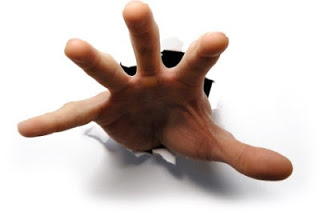 A pen
Scrap A4 paper
Photo credit: www.sk-eternalsapience.blogspot.com
[Speaker Notes: This presentation by @TeacherToolkit ( Ross Morrison McGill ) and is licensed under a Creative Commons Attribution-NonCommercial-NoDerivs 3.0 Unported License. 

Based on all work published at www.teachertoolkit.me
@TeacherToolkit Limited.

Idea 11 in my 100 ideas book.]
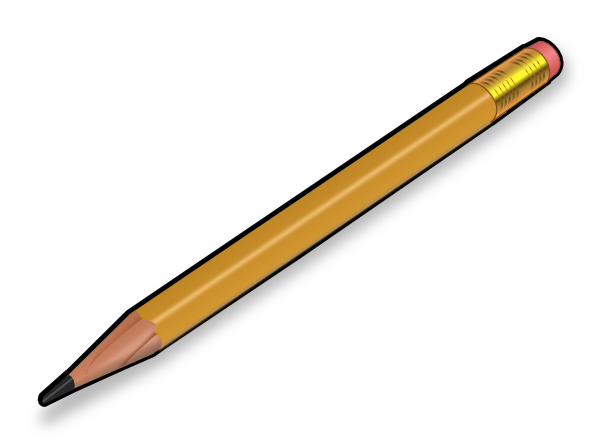 Draw a circle
Photo credit: www.clker.com
[Speaker Notes: This presentation by @TeacherToolkit ( Ross Morrison McGill ) and is licensed under a Creative Commons Attribution-NonCommercial-NoDerivs 3.0 Unported License. 

Based on all work published at www.teachertoolkit.me
@TeacherToolkit Limited.

Idea 11 in my 100 ideas book.]
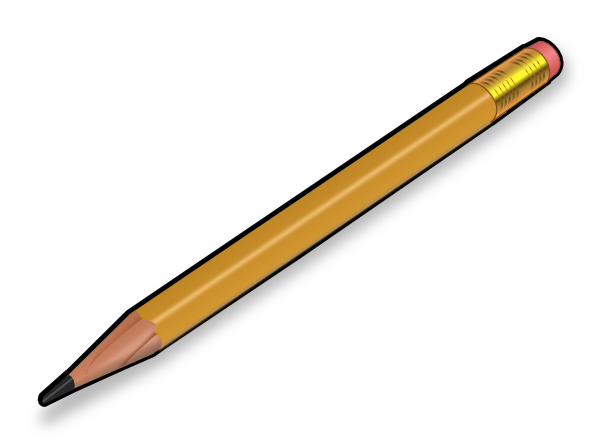 Divide into 6 pizza slices
Photo credit: www.clker.com
[Speaker Notes: This presentation by @TeacherToolkit ( Ross Morrison McGill ) and is licensed under a Creative Commons Attribution-NonCommercial-NoDerivs 3.0 Unported License. 

Based on all work published at www.teachertoolkit.me
@TeacherToolkit Limited.

Idea 11 in my 100 ideas book.]
1
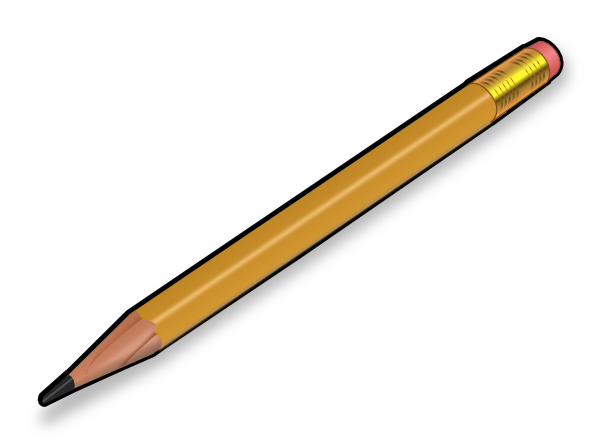 2
6
3
5
4
Number the pizza slices
Photo credit: www.clker.com
[Speaker Notes: This presentation by @TeacherToolkit ( Ross Morrison McGill ) and is licensed under a Creative Commons Attribution-NonCommercial-NoDerivs 3.0 Unported License. 

Based on all work published at www.teachertoolkit.me
@TeacherToolkit Limited.

Idea 11 in my 100 ideas book.]
Spell these words!
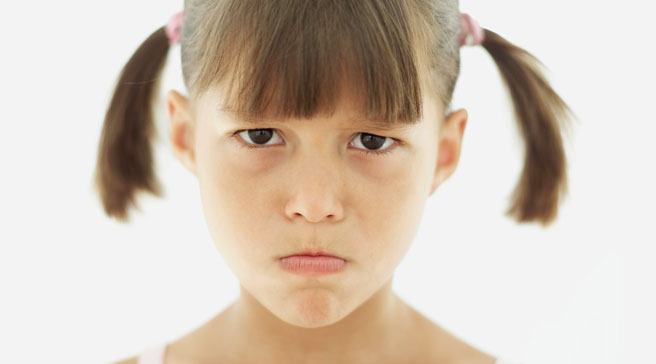 Photo credit: www.psychologies.co.uk
[Speaker Notes: This presentation by @TeacherToolkit ( Ross Morrison McGill ) and is licensed under a Creative Commons Attribution-NonCommercial-NoDerivs 3.0 Unported License. 

Based on all work published at www.teachertoolkit.me
@TeacherToolkit Limited.

Idea 11 in my 100 ideas book.

life skills 
2. complex  
3. commercial 
SWAP

4. analysis 
5. vocational 
6. specialist 
SWAP 

7. rigour 
8. progression 
9. colloids 
10. caramelise 


Food technology in secondary schools 

This report evaluates the effectiveness of provision in secondary schools for food technology within the National Curriculum subject design and technology. It examines strengths and weaknesses in pupils' achievement and the tension between the teaching of food to develop life skills and using food as a means to teach design and technology.]
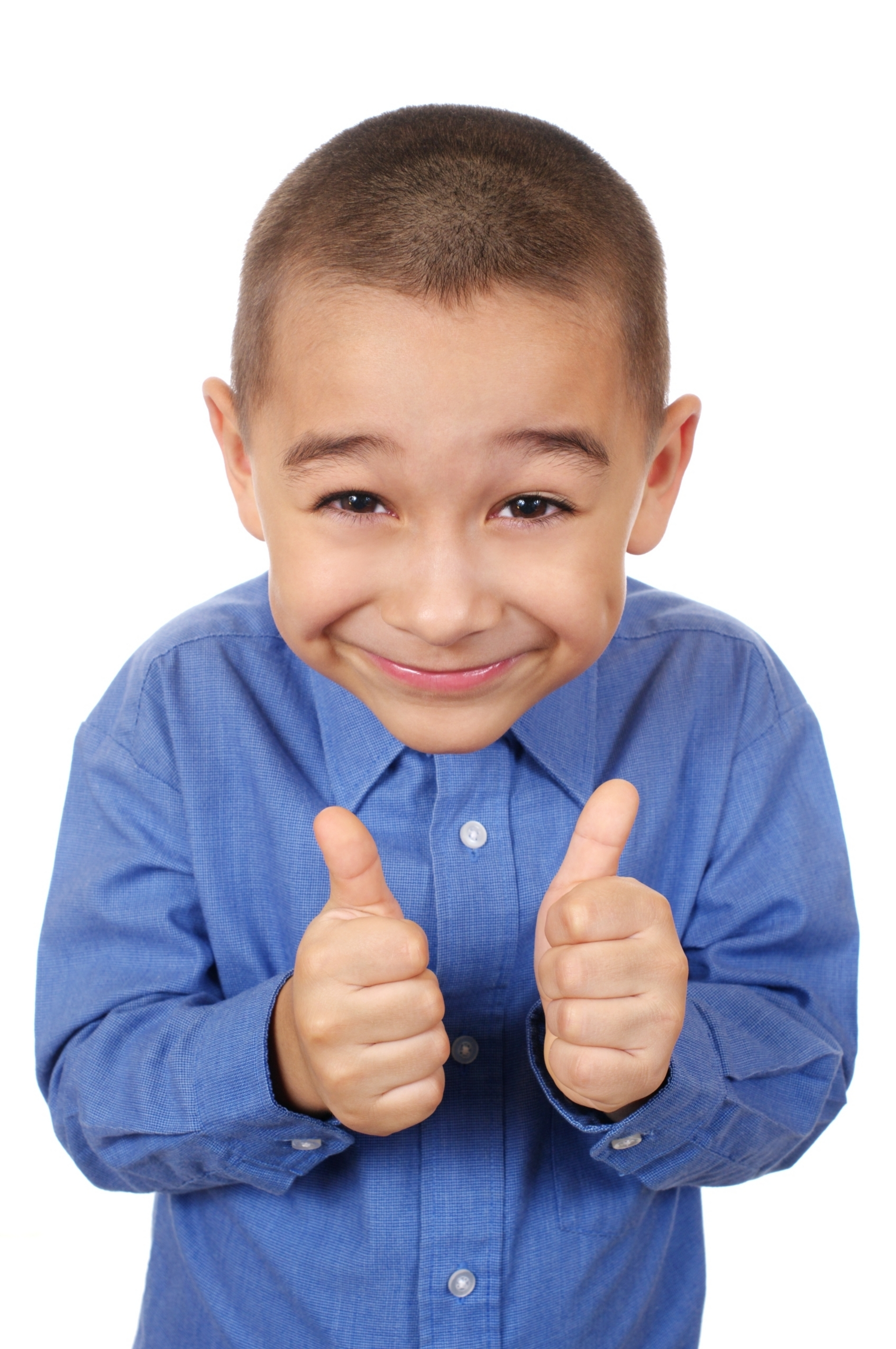 Nowswap papers!
Photo credit:  www.kstfamily.com
[Speaker Notes: This presentation by @TeacherToolkit ( Ross Morrison McGill ) and is licensed under a Creative Commons Attribution-NonCommercial-NoDerivs 3.0 Unported License. 

Based on all work published at www.teachertoolkit.me
@TeacherToolkit Limited.

Idea 11 in my 100 ideas book.]
Spell these words!
Spellcheck!
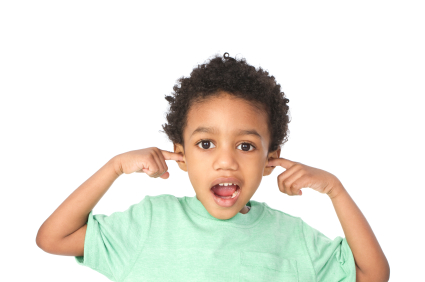 Photo credit: www.mommynoire.com
[Speaker Notes: This presentation by @TeacherToolkit ( Ross Morrison McGill ) and is licensed under a Creative Commons Attribution-NonCommercial-NoDerivs 3.0 Unported License. 

Based on all work published at www.teachertoolkit.me
@TeacherToolkit Limited.]
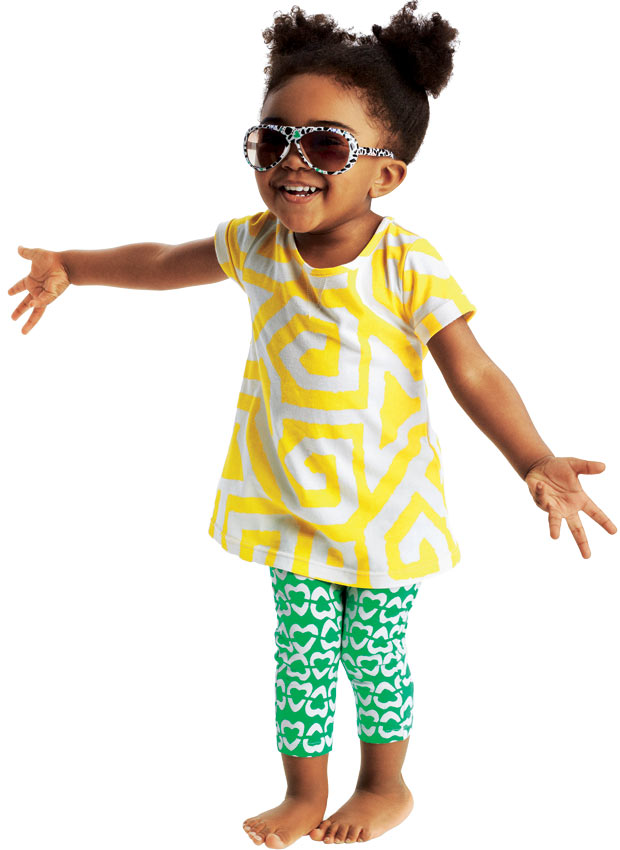 Nowswap papers!
Photo credit: www.thebabyshopaholic.com
[Speaker Notes: This presentation by @TeacherToolkit ( Ross Morrison McGill ) and is licensed under a Creative Commons Attribution-NonCommercial-NoDerivs 3.0 Unported License. 

Based on all work published at www.teachertoolkit.me
@TeacherToolkit Limited.]
Spellcheck!
Spell these words!
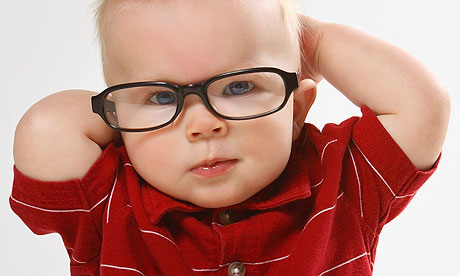 Photo credit: www.theguardian.com
[Speaker Notes: This presentation by @TeacherToolkit ( Ross Morrison McGill ) and is licensed under a Creative Commons Attribution-NonCommercial-NoDerivs 3.0 Unported License. 

Based on all work published at www.teachertoolkit.me
@TeacherToolkit Limited.]
What’s the point ?
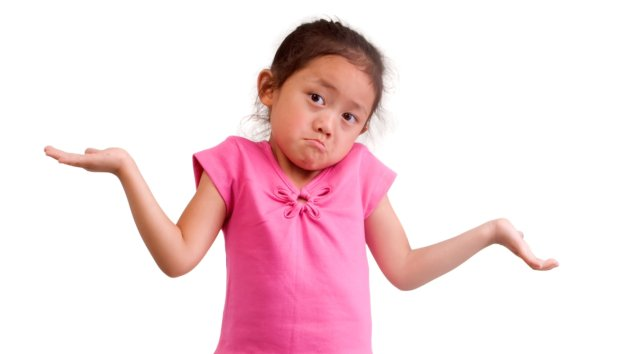 Photo credit: www.thefeedingdoctor.com
[Speaker Notes: This presentation by @TeacherToolkit ( Ross Morrison McGill ) and is licensed under a Creative Commons Attribution-NonCommercial-NoDerivs 3.0 Unported License. 

Based on all work published at www.teachertoolkit.me
@TeacherToolkit Limited.]
1. Improves literacy2. Improves subject knowledge 3. Great starter / plenary 4. Intentional fun with purpose5. Active learning
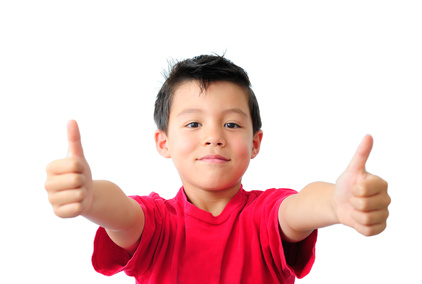 Photo credit: www.lindseymcdivitt.com
[Speaker Notes: This presentation by @TeacherToolkit ( Ross Morrison McGill ) and is licensed under a Creative Commons Attribution-NonCommercial-NoDerivs 3.0 Unported License. 

Based on all work published at www.teachertoolkit.me
@TeacherToolkit Limited.

5 reasons for using Snowball Literacy]
Taken from the Teacher Standards (Canada)
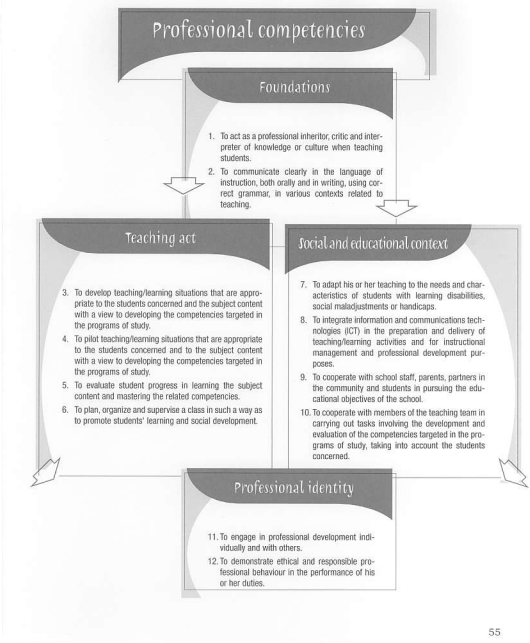 25
[Speaker Notes: This presentation by @TeacherToolkit ( Ross Morrison McGill ) and is licensed under a Creative Commons Attribution-NonCommercial-NoDerivs 3.0 Unported License. Based on all work published at www.teachertoolkit.me
@TeacherToolkit Limited.

http://www.mcgill.ca/edu-e3ftoption/files/edu-e3ftoption/ProCompetencies.PDF]
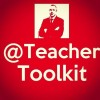 by
Running thought …
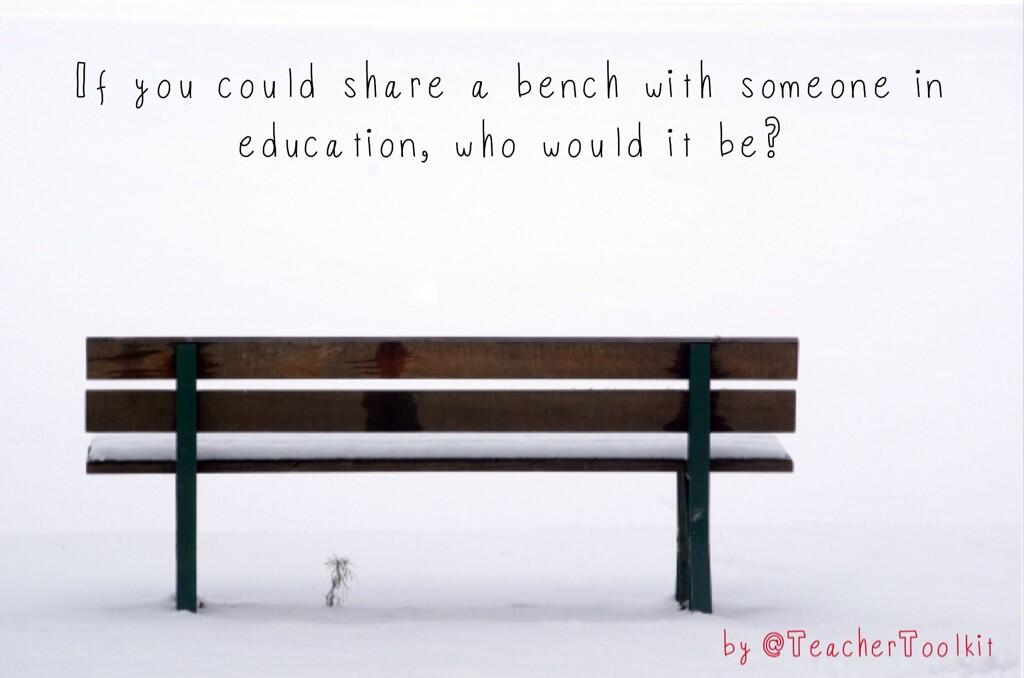 [Speaker Notes: This presentation by @TeacherToolkit ( Ross Morrison McGill ) and is licensed under a Creative Commons Attribution-NonCommercial-NoDerivs 3.0 Unported License. Based on all work published at www.teachertoolkit.me
@TeacherToolkit Limited.

This slideshow forms part of a formal presentation to be given in person.
Essentially, there are 5 ideas within this slideshow for any classroom teacher.
All the other slides are used for conversation at a CPD event.]
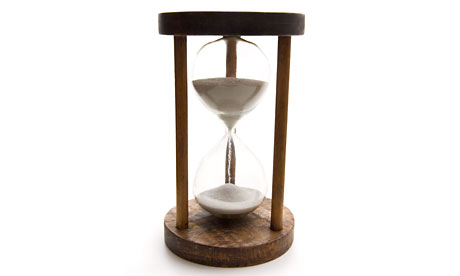 Part onePart twoPart threePart four
[Speaker Notes: This presentation by @TeacherToolkit ( Ross Morrison McGill ) and is licensed under a Creative Commons Attribution-NonCommercial-NoDerivs 3.0 Unported License. Based on all work published at www.teachertoolkit.me
@TeacherToolkit Limited.]
What is a Good teacher?
Da Vinci ‘Vitruvian Man’ which “is a drawing is based on the correlations of ideal human proportions.”
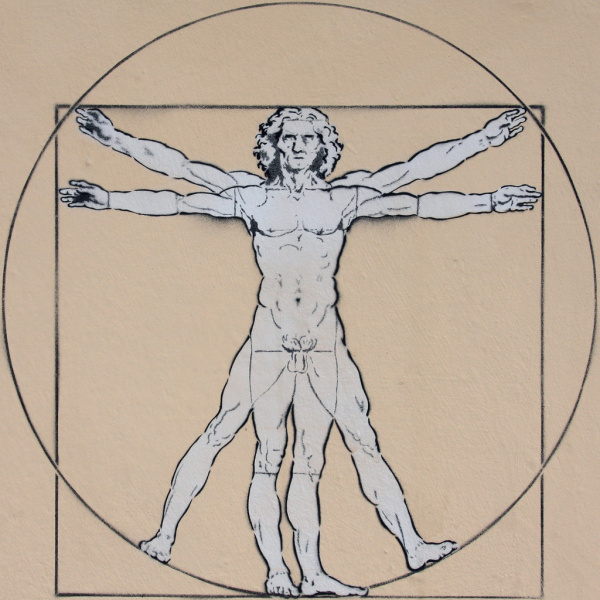 “….there ought to be the greatest harmony in the symmetrical relations of the different parts to the general magnitude of the whole…” 

(Source: Vitruvius’ De architectura 3.1.2-3)
Marcus Vitruvius Pollio
Roman architect
Born c. 80-15 BC
The perfect teacher?
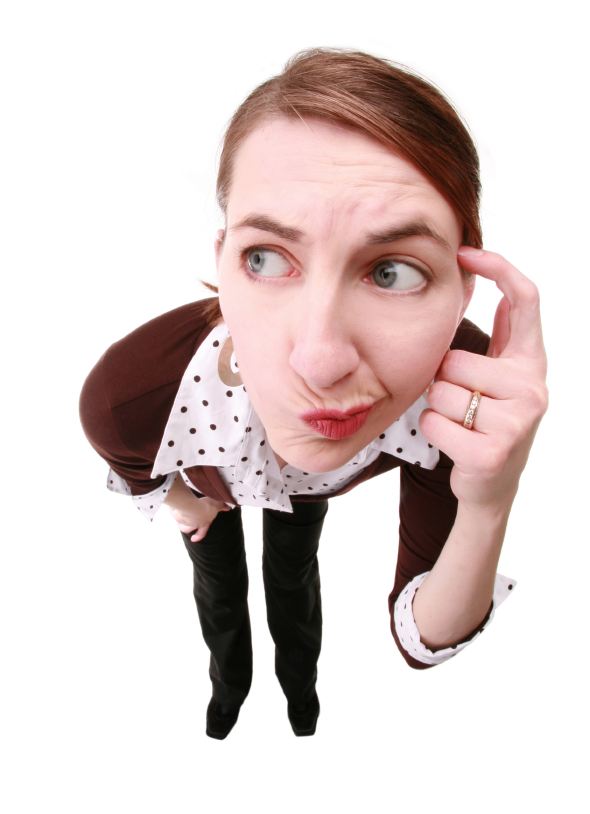 Image: http://vampireexplored.wordpress.com
[Speaker Notes: This presentation by @TeacherToolkit ( Ross Morrison McGill ) and is licensed under a Creative Commons Attribution-NonCommercial-NoDerivs 3.0 Unported License. 

Based on all work published at www.teachertoolkit.me
@TeacherToolkit Limited.]
If perfection is a myth, can goodness be achieved?
What is a Good teacher?



You will know this teacher at QK. 
It may be you or someone next door to you?
Post It Notes
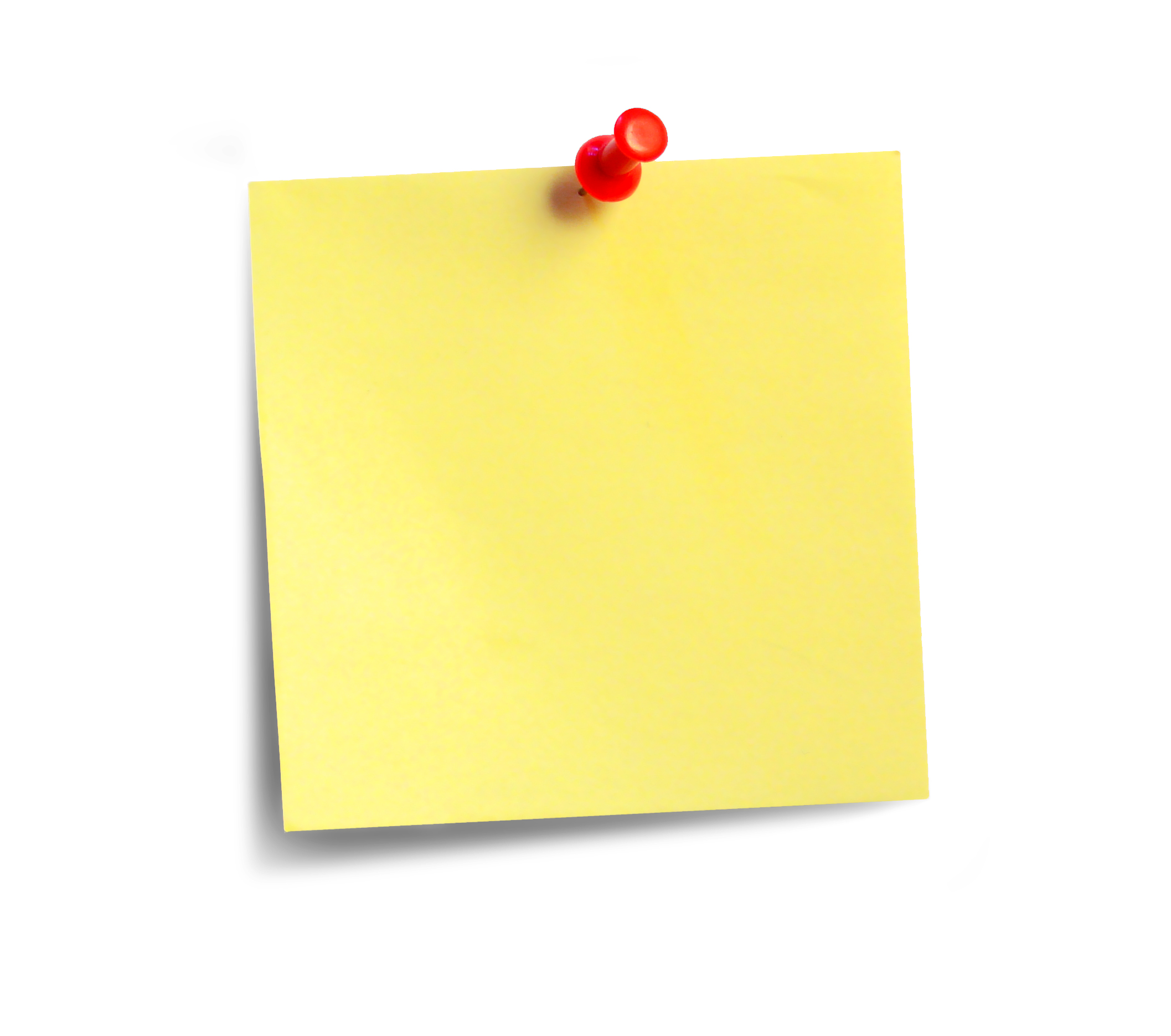 Discuss in your group.5 minutes.Try to identify 5-10 keywords
What is a Good teacher?
A thought …
“Sometimes the simplest questions in life are the hardest to answer.”
A thought …
“Young people appreciate great teachers as much as they ever did, but are more intolerant of mediocre ones.” (Geoff Barton – Headteacher)
Post It Notes
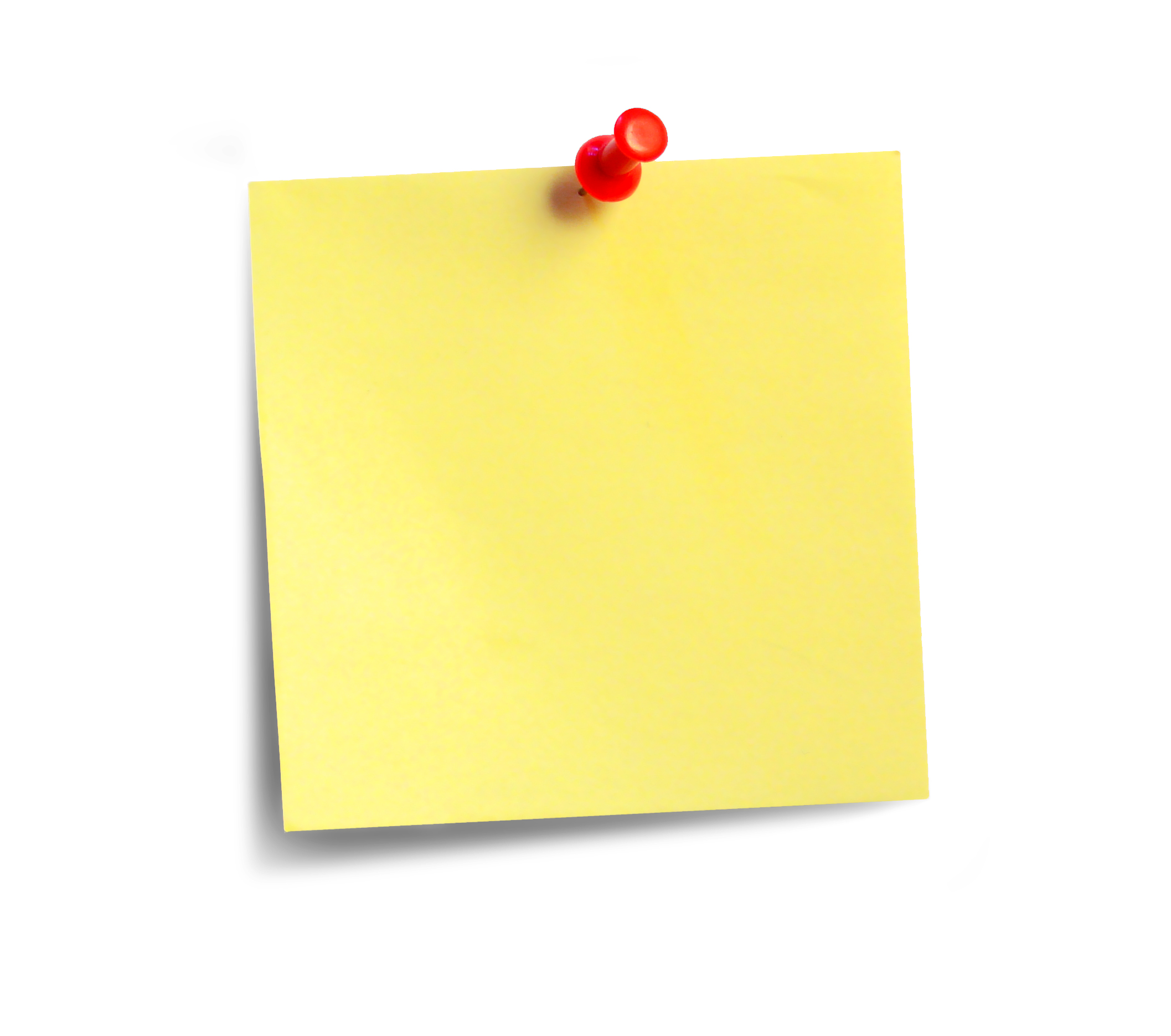 Suggestions …
Engaging?Organised?Reflective?Subject expert?Maverick?Makes mistakes?Takes risks?Breaks down barriers?Professional?Says no?
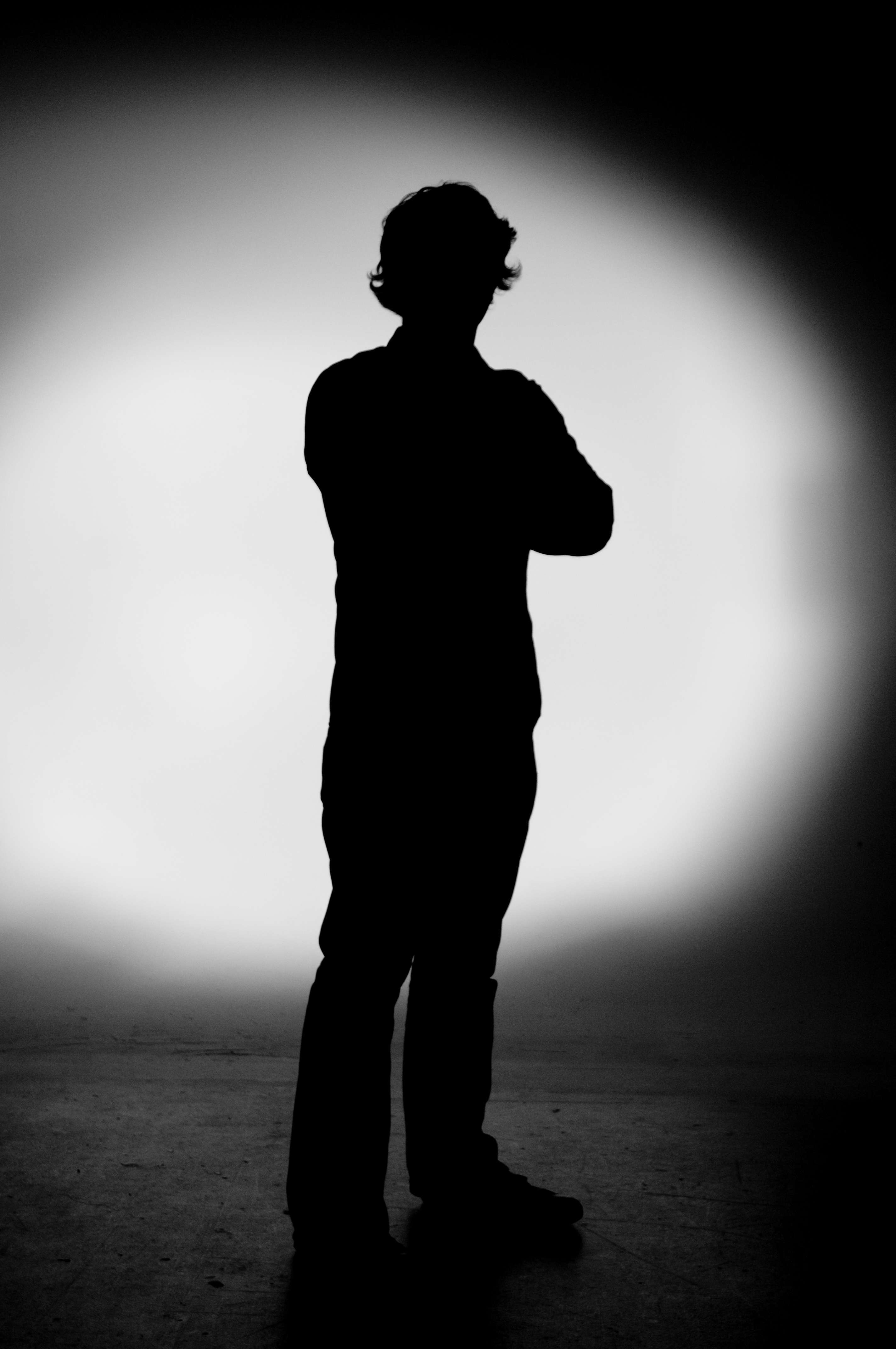 The visual anatomy of a GREAT teacher.
Engaging
Visionary 
Audacious
Organised
Reflective
Dexterous
Supportive
Subject-expert
High expectations
Reciprocal-feedback
Breaks down barriers
Communicates









The above captures the article here.
by @TeacherToolkit
http://wp.me/p2HFBD-27z
Web: www.teachertoolkit.me
Image credit: BLT Photo
http://bltphoto.wordpress.com/about/
[Speaker Notes: Credit: http://bltphoto.wordpress.com/category/silhouettes/

If you do want to adapt this image to suit your own school; please credit the original photographer; as well as myself by including @TeacherToolkit and BLTPhotos.
@TeacherToolkit by Ross Morrison McGill is licensed under a Creative Commons Attribution-NonCommercial-NoDerivs 3.0 Unported License.Based on all work published at www.teachertoolkit.me.

Web: www.teachertoolkit.me
Twitter: @TeacherToolkit
Email: TeacherToolkit@me.com]
Do we agree?
“No two teachers are the same, nor should they be … All good teachers share the same goal: to give children and young people the best chance in life. However, the way in which they reach that goal will depend on what works for them and their pupils.”
Who?
Wilshaw
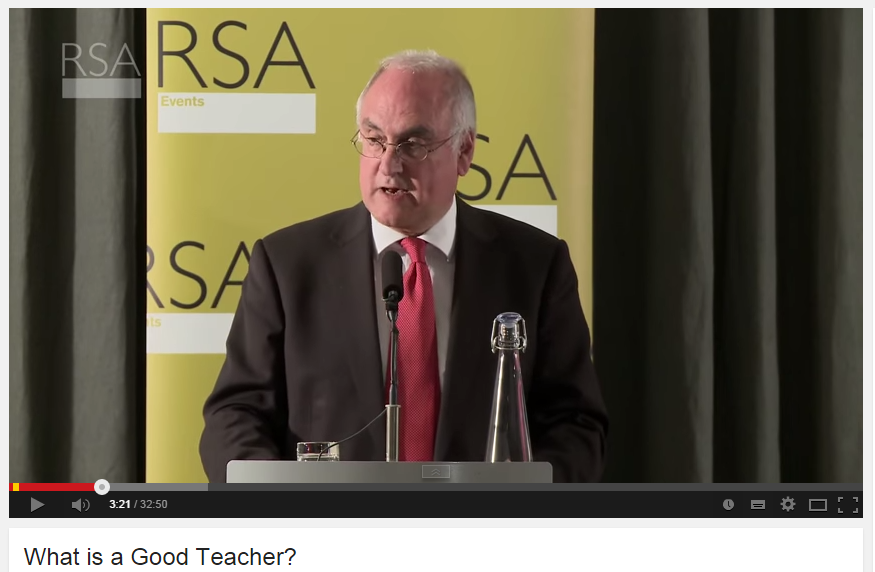 http://youtu.be/is31rrXubQ0?t=58s – to 7m38s
[Speaker Notes: http://youtu.be/is31rrXubQ0?t=58s

Play from  0.58 seconds up until 7m 37 secs]
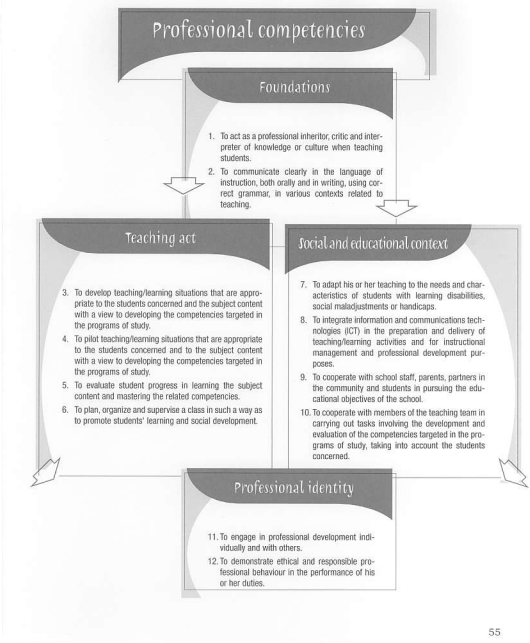 Self-evaluate yourself.10 minutes.
Teacher Standards
Self-evaluate yourself.10 minutes.
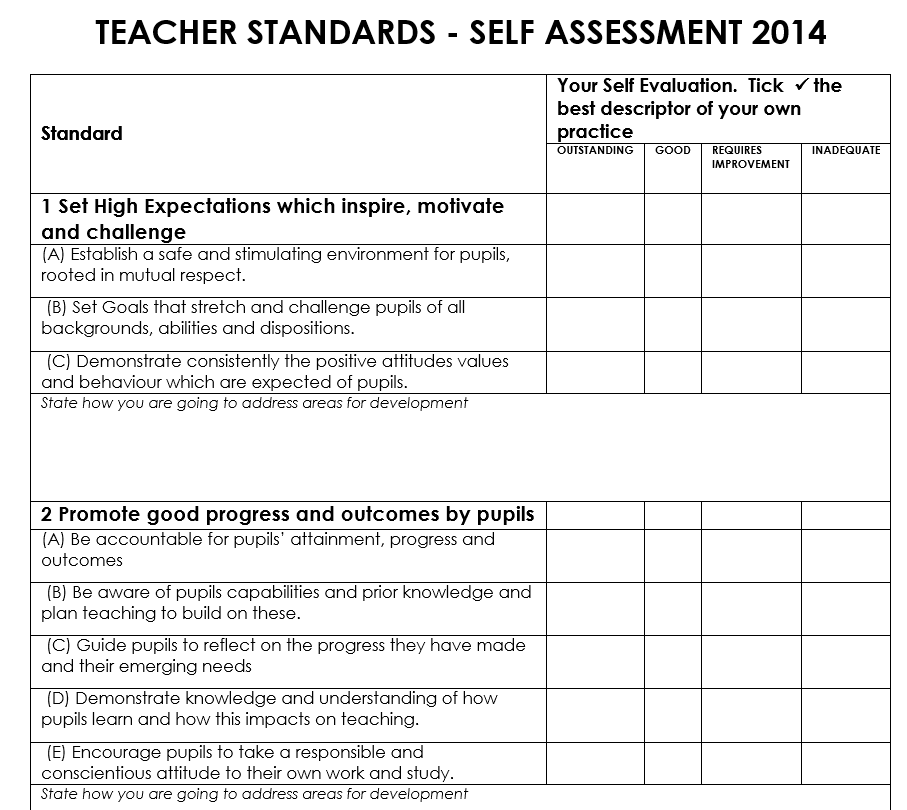 Teacher Standards
1. Self Review Your Practice
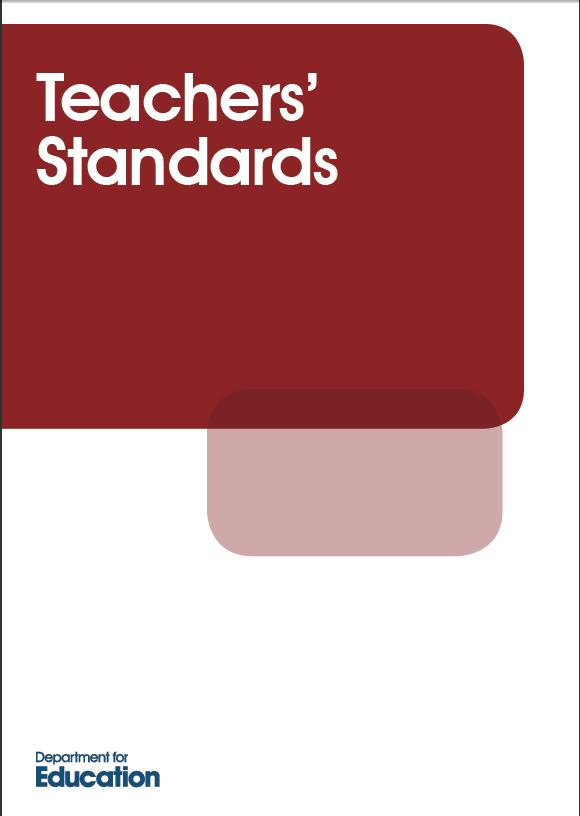 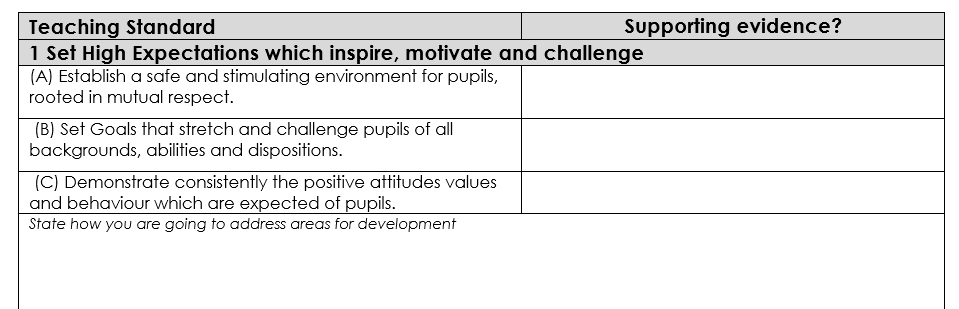 2. Self Review Your Practice
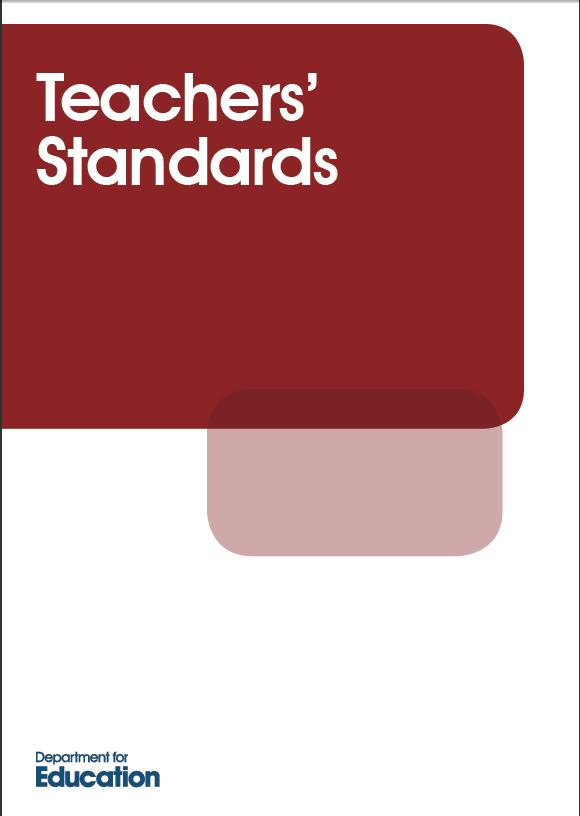 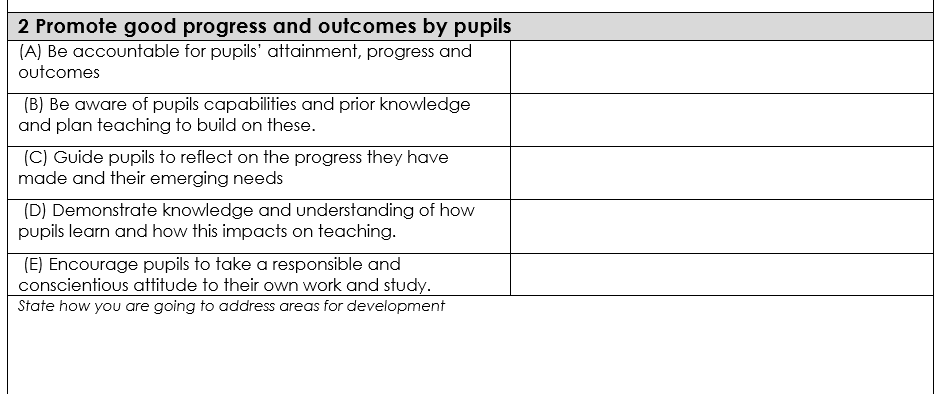 3. Self Review Your Practice
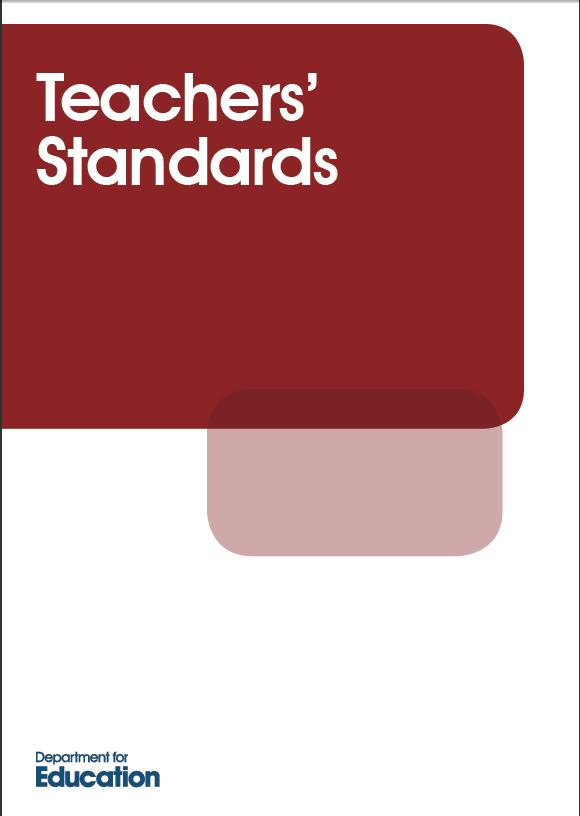 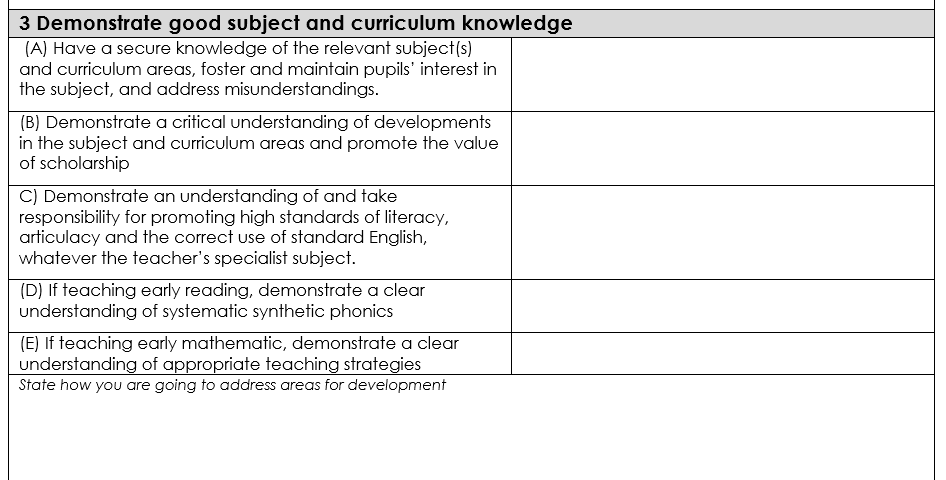 4. Self Review Your Practice
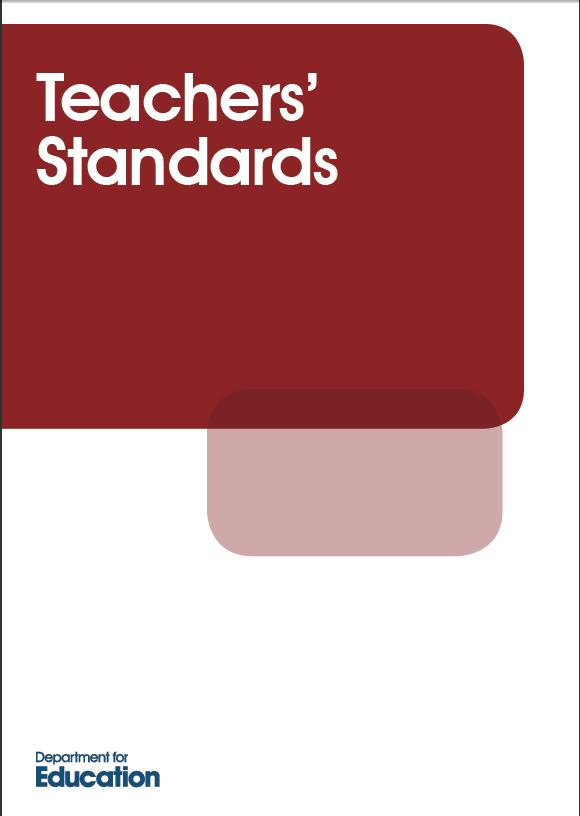 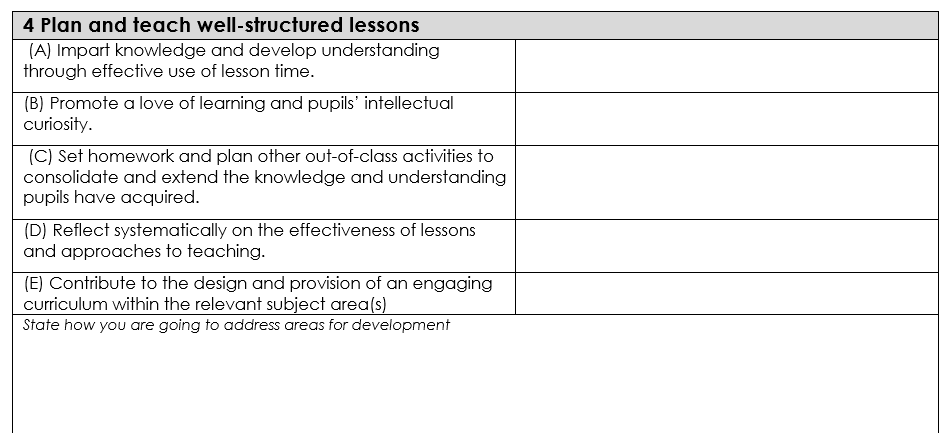 5. Self Review Your Practice
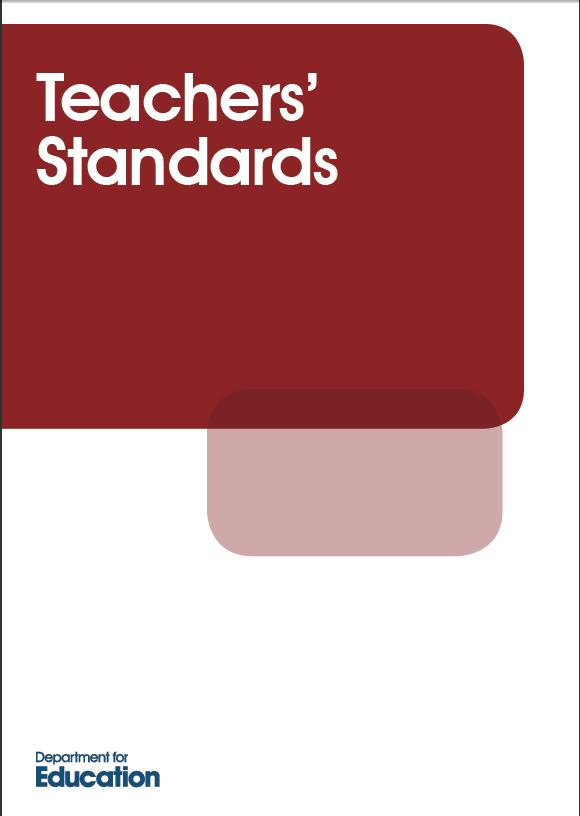 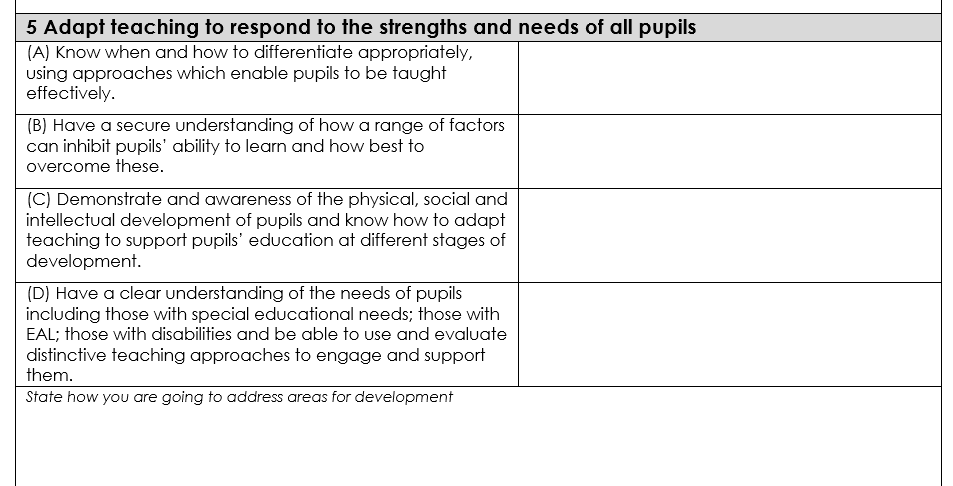 6. Self Review Your Practice
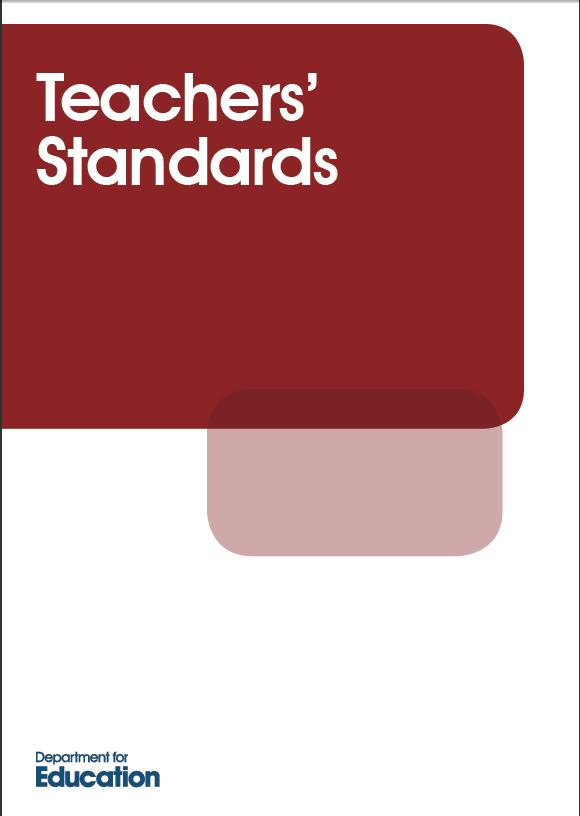 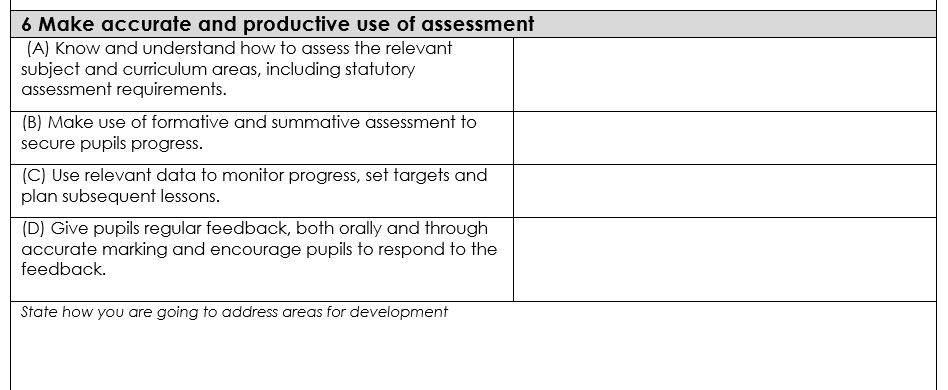 7. Self Review Your Practice
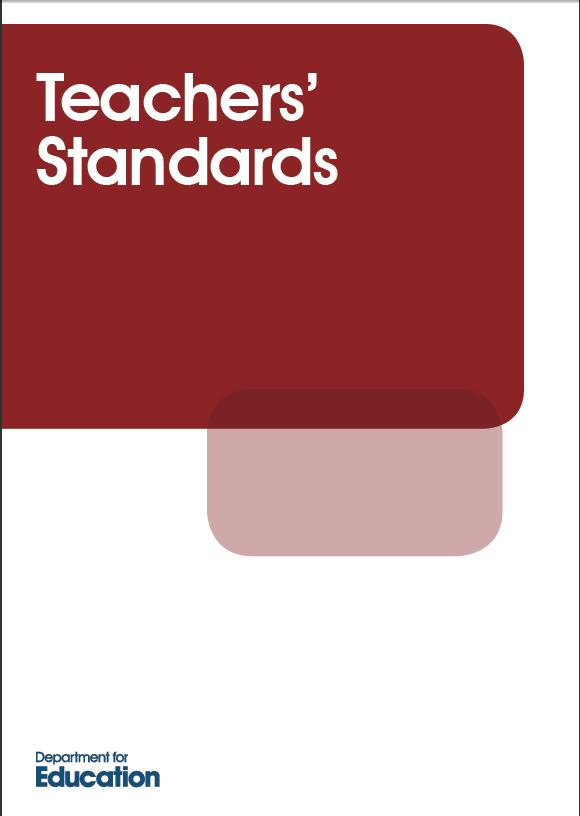 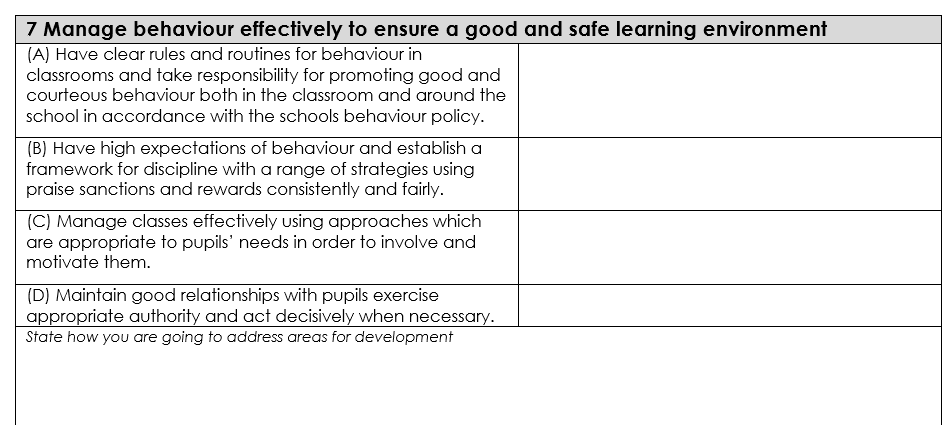 8. Self Review Your Practice
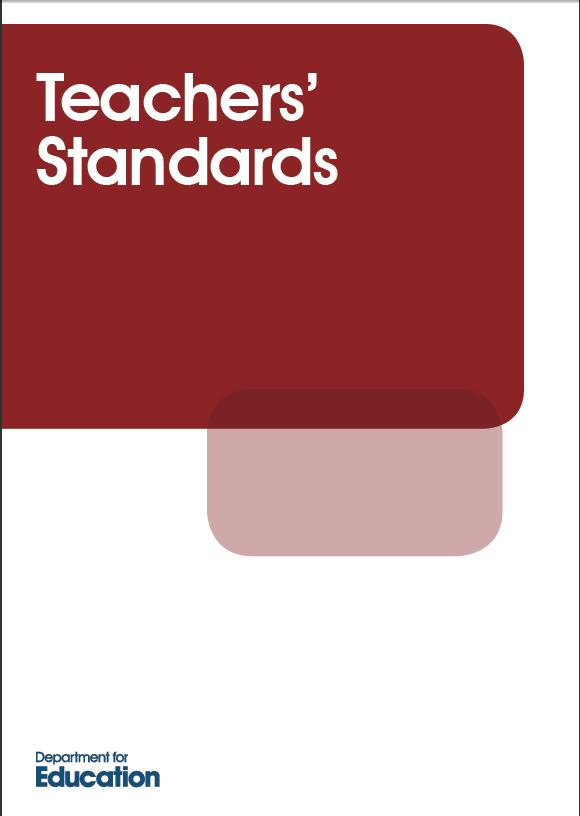 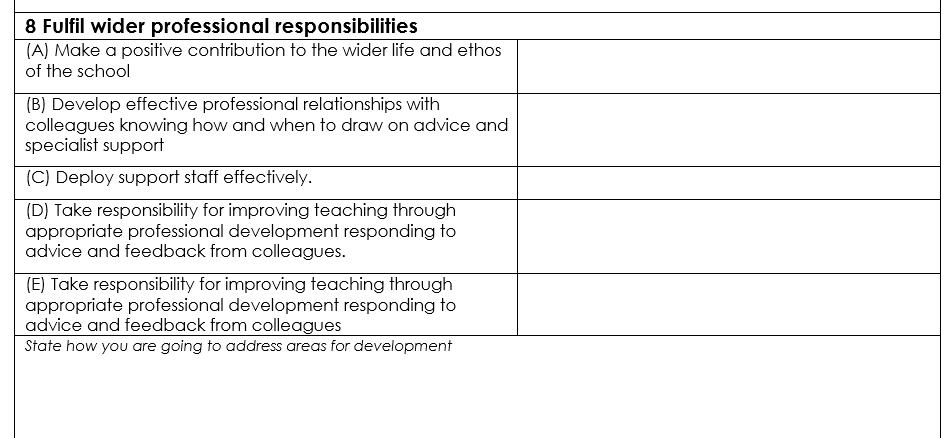 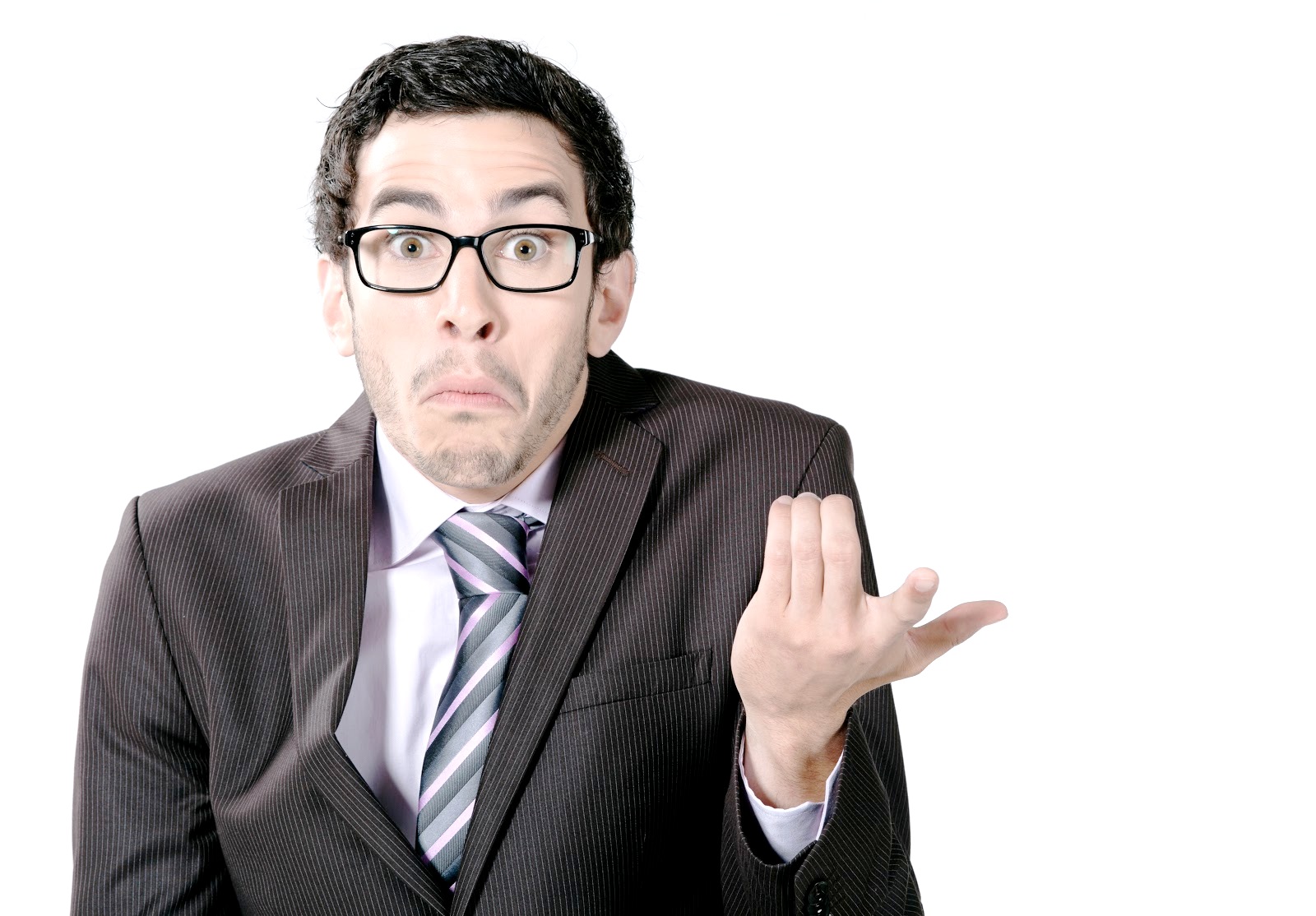 Questions?
Image: http://4.bp.blogspot.com
[Speaker Notes: This presentation by @TeacherToolkit ( Ross Morrison McGill ) and is licensed under a Creative Commons Attribution-NonCommercial-NoDerivs 3.0 Unported License. Based on all work published at www.teachertoolkit.me
@TeacherToolkit Limited.]
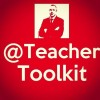 by
Don’t forget
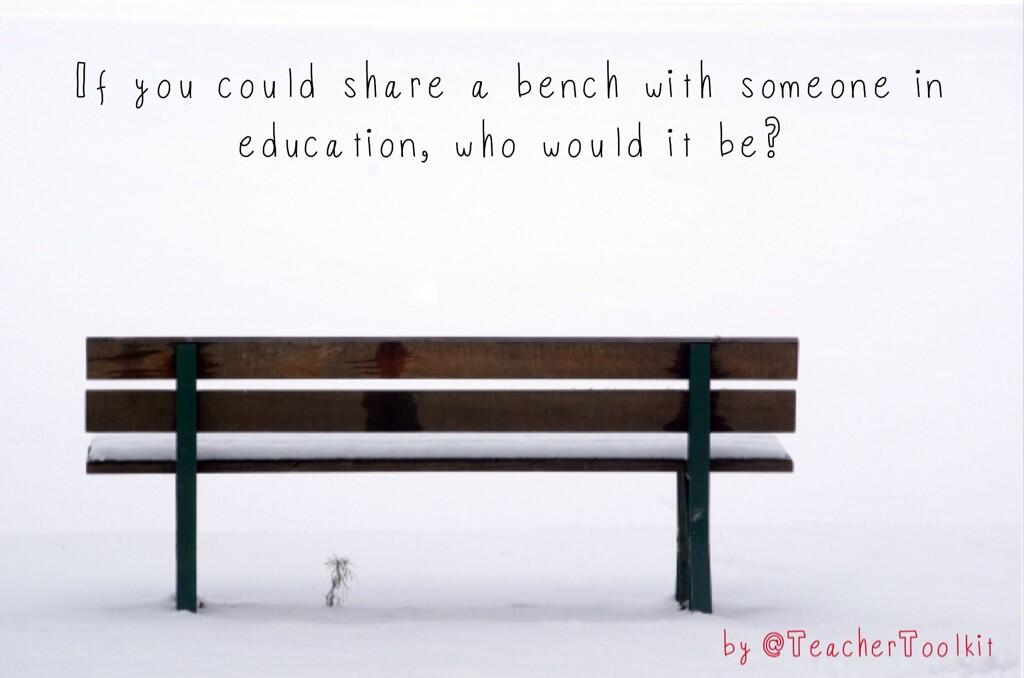 [Speaker Notes: This presentation by @TeacherToolkit ( Ross Morrison McGill ) and is licensed under a Creative Commons Attribution-NonCommercial-NoDerivs 3.0 Unported License. Based on all work published at www.teachertoolkit.me
@TeacherToolkit Limited.

This slideshow forms part of a formal presentation to be given in person.
Essentially, there are 5 ideas within this slideshow for any classroom teacher.
All the other slides are used for conversation at a CPD event.]
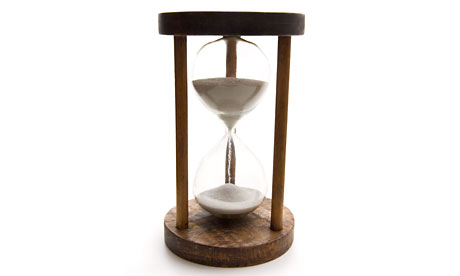 Part onePart twoPart threePart four
[Speaker Notes: This presentation by @TeacherToolkit ( Ross Morrison McGill ) and is licensed under a Creative Commons Attribution-NonCommercial-NoDerivs 3.0 Unported License. Based on all work published at www.teachertoolkit.me
@TeacherToolkit Limited.]
What is a Good teacher?
1. What is a Good teacher?2. How do you know?
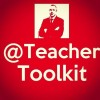 by
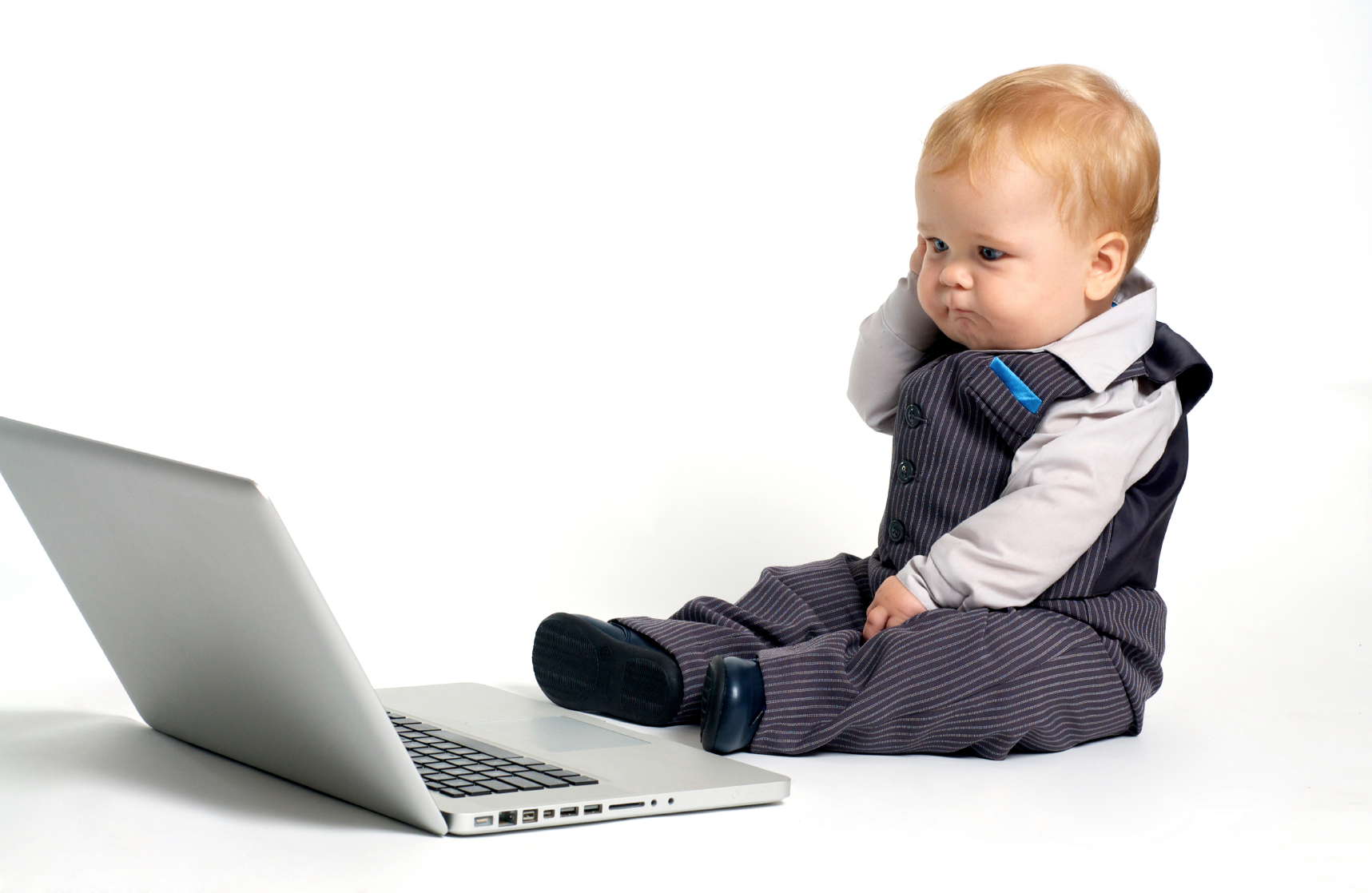 Open vs. Closed
Open vs. Closed
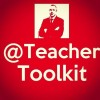 by
Open = formative
Closed = summative
Open vs. Closed
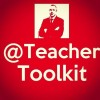 by
Open = formative

To develop
To inform
To improve
Open vs. Closed
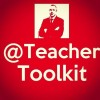 by
Closed = summative

To measure
To report
To support students?
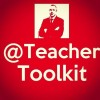 by
Time to think!
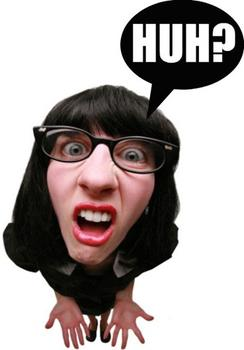 [Speaker Notes: This presentation by @TeacherToolkit ( Ross Morrison McGill ) and is licensed under a Creative Commons Attribution-NonCommercial-NoDerivs 3.0 Unported License. 

Based on all work published at www.teachertoolkit.me
@TeacherToolkit Limited.]
Discuss in your group.5 minutes.Try to identify 5-10 keywords
How do you know a Good teacher?
Post It Notes
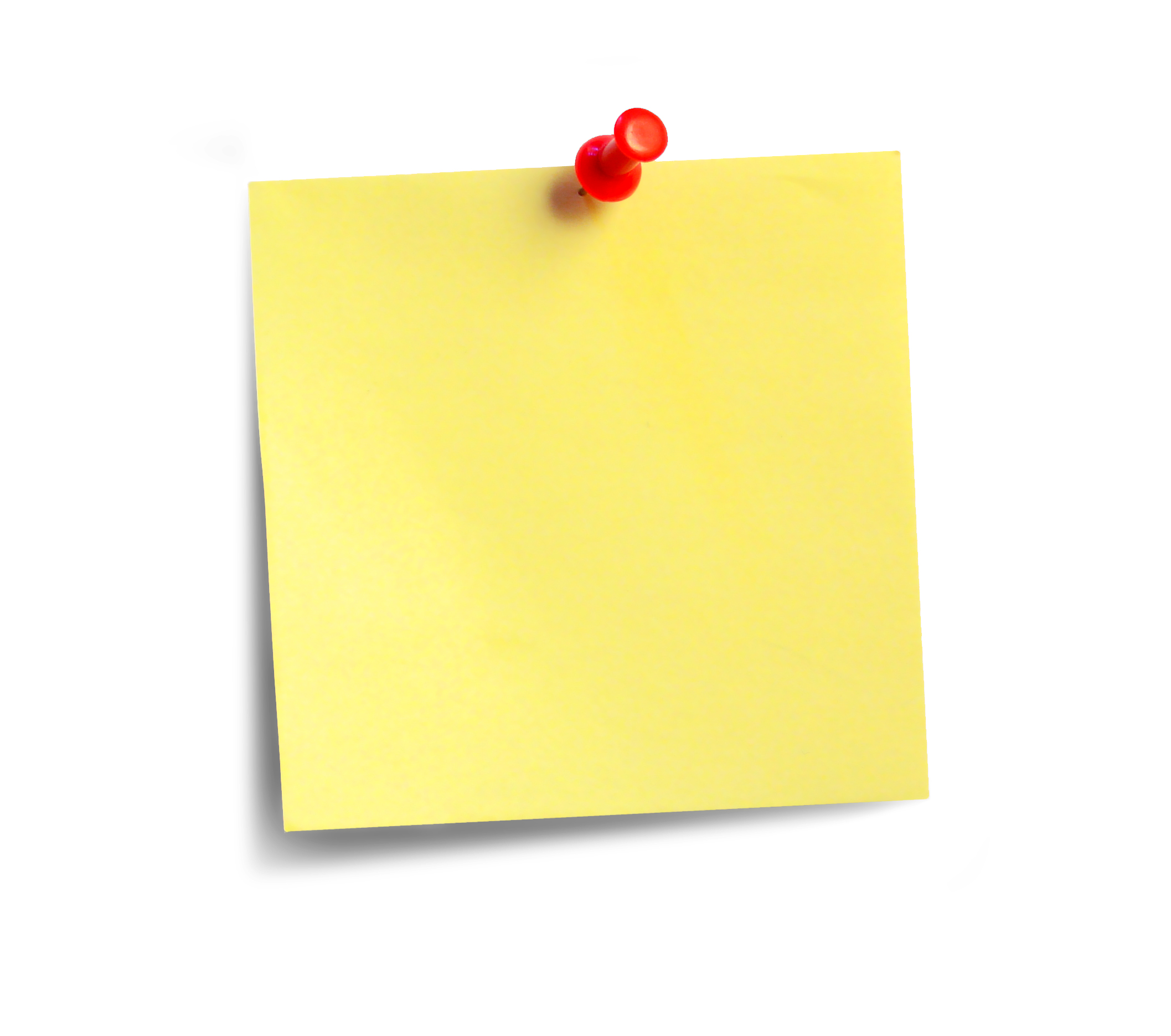 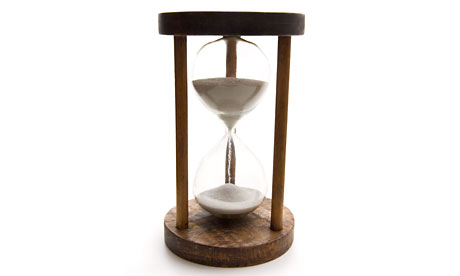 Part onePart twoPart threePart four
[Speaker Notes: This presentation by @TeacherToolkit ( Ross Morrison McGill ) and is licensed under a Creative Commons Attribution-NonCommercial-NoDerivs 3.0 Unported License. Based on all work published at www.teachertoolkit.me
@TeacherToolkit Limited.]
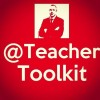 by
1. What is a Good teacher?2. How do you know?3. How do you evidence this?
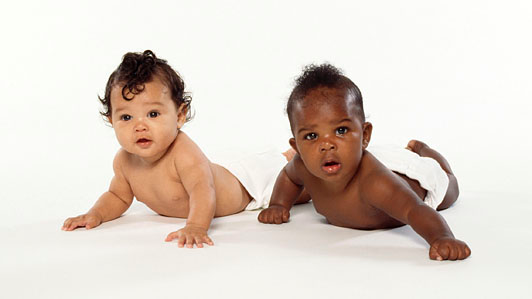 Discuss
Discuss in your group.5 minutes.Try to identify 5-10 keywords
How do you evidence a Good teacher?
Post It Notes
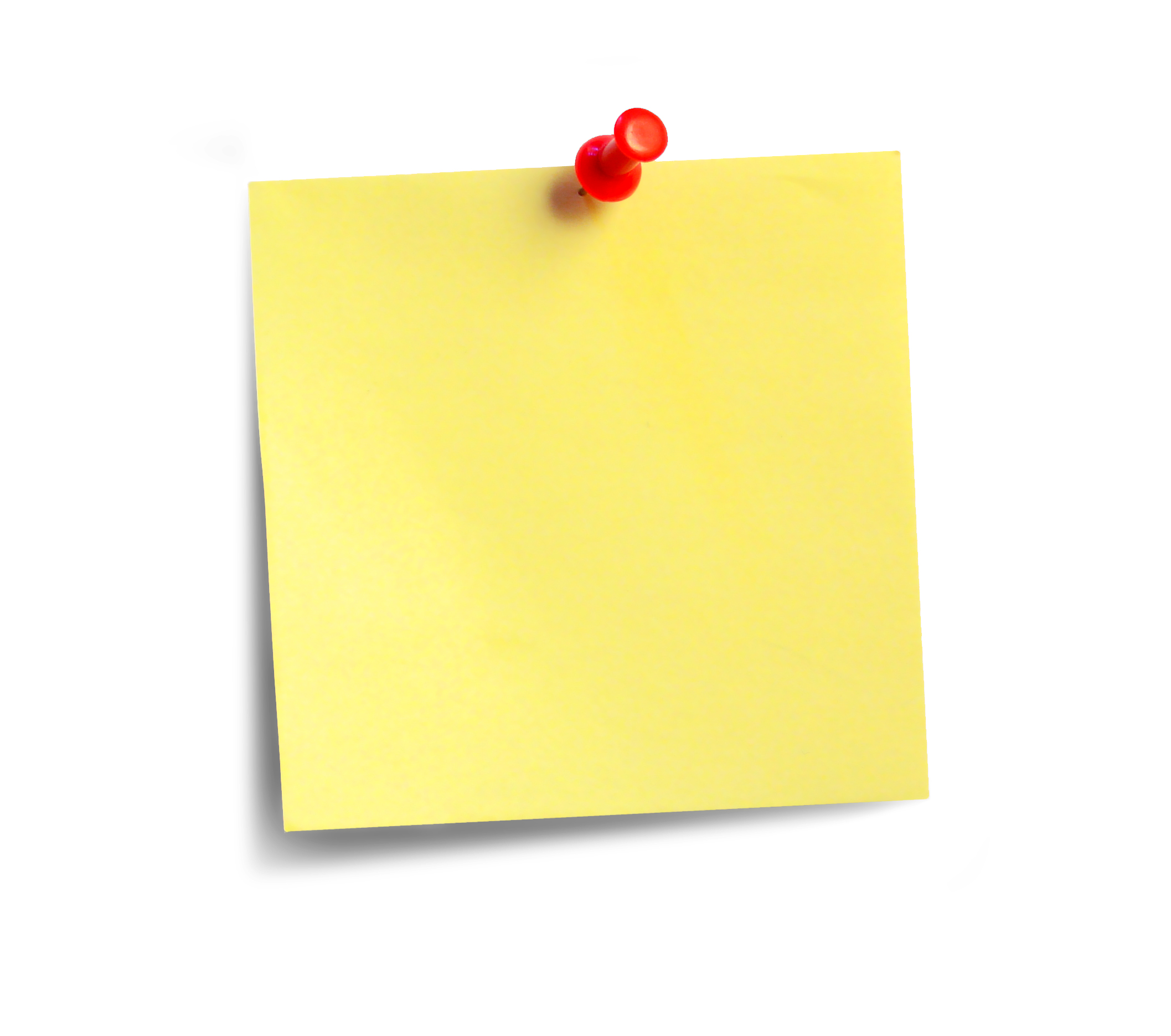 How do you evidence Good teaching?
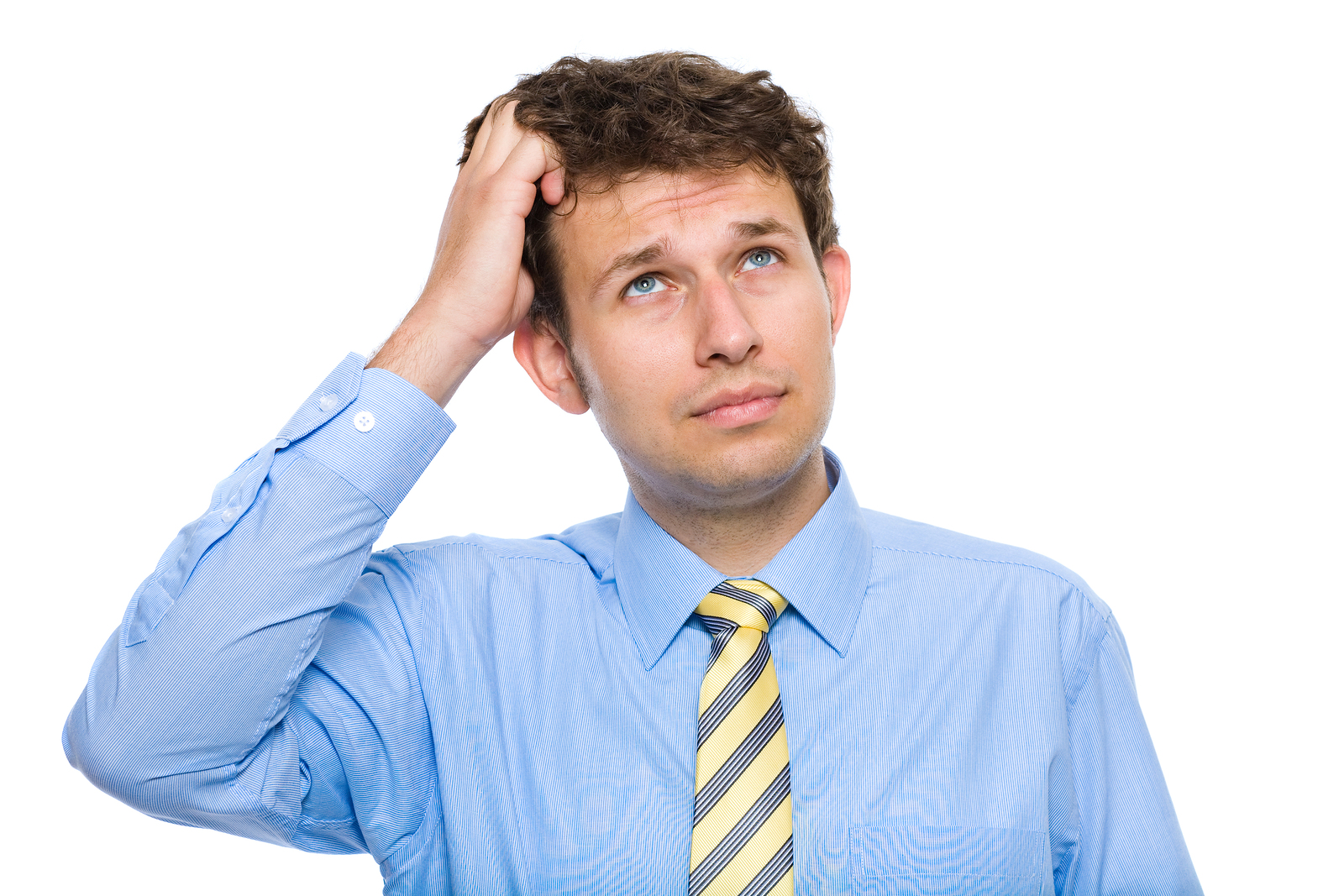 Image: www.invessence.com
[Speaker Notes: This presentation by @TeacherToolkit ( Ross Morrison McGill ) and is licensed under a Creative Commons Attribution-NonCommercial-NoDerivs 3.0 Unported License. 

Based on all work published at www.teachertoolkit.me
@TeacherToolkit Limited.]
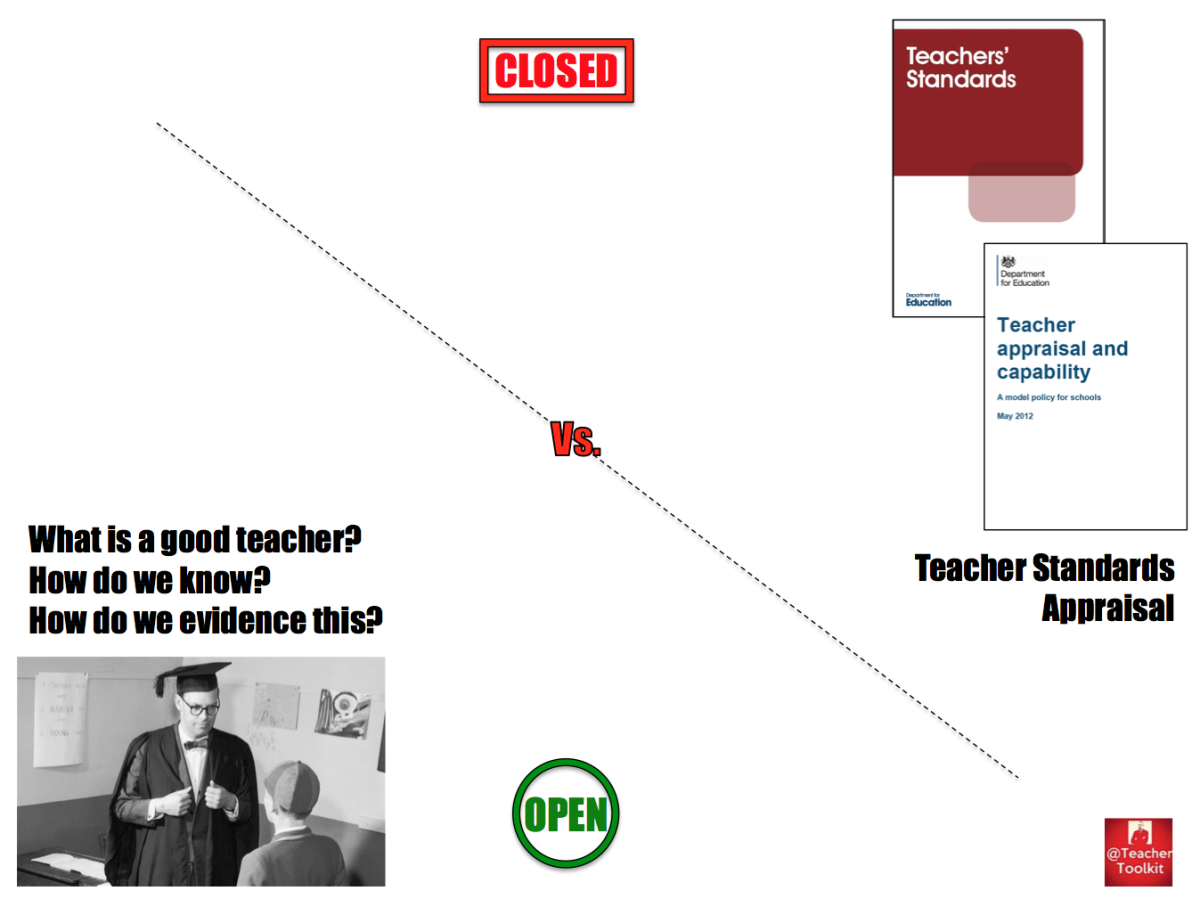 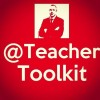 by
Running thought …
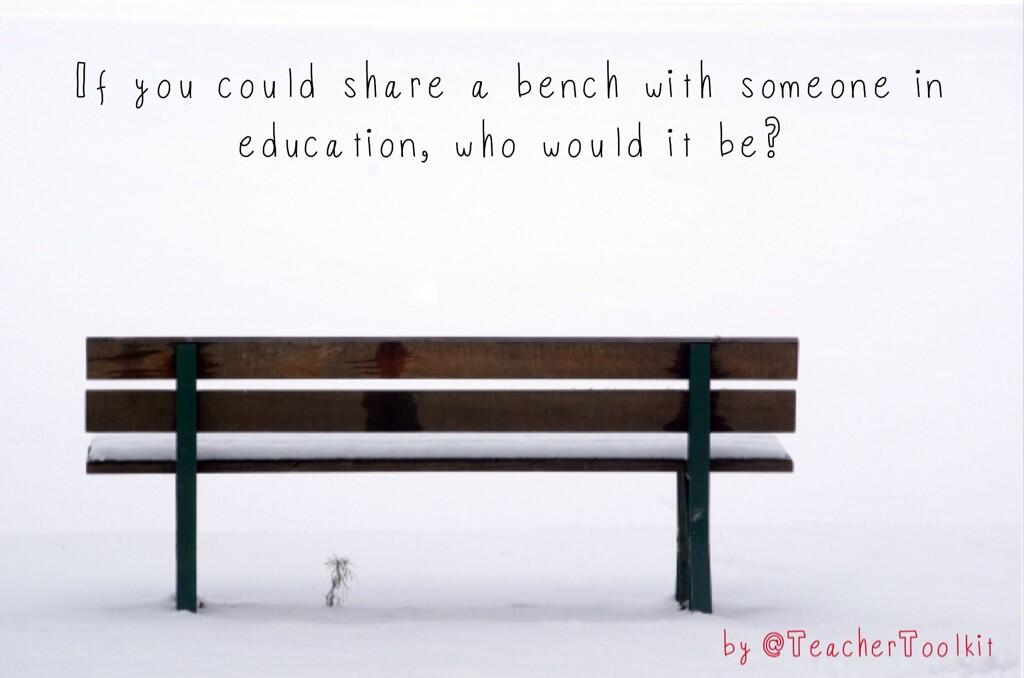 [Speaker Notes: This presentation by @TeacherToolkit ( Ross Morrison McGill ) and is licensed under a Creative Commons Attribution-NonCommercial-NoDerivs 3.0 Unported License. Based on all work published at www.teachertoolkit.me
@TeacherToolkit Limited.

This slideshow forms part of a formal presentation to be given in person.
Essentially, there are 5 ideas within this slideshow for any classroom teacher.
All the other slides are used for conversation at a CPD event.]
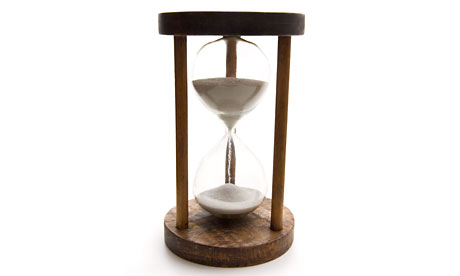 Part onePart twoPart threePart four
[Speaker Notes: This presentation by @TeacherToolkit ( Ross Morrison McGill ) and is licensed under a Creative Commons Attribution-NonCommercial-NoDerivs 3.0 Unported License. Based on all work published at www.teachertoolkit.me
@TeacherToolkit Limited.]
And the latest by Ofsted is …
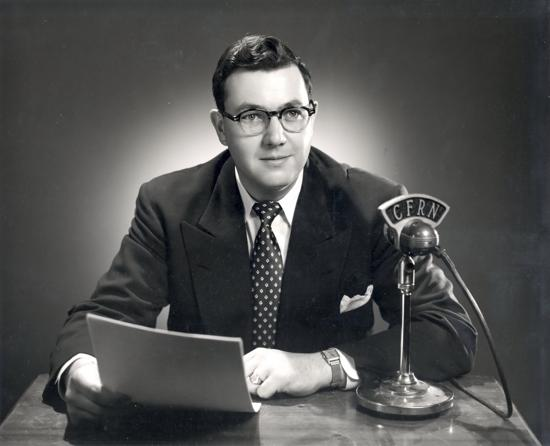 Mike CladingbowlNational Ofsted Director for Schools
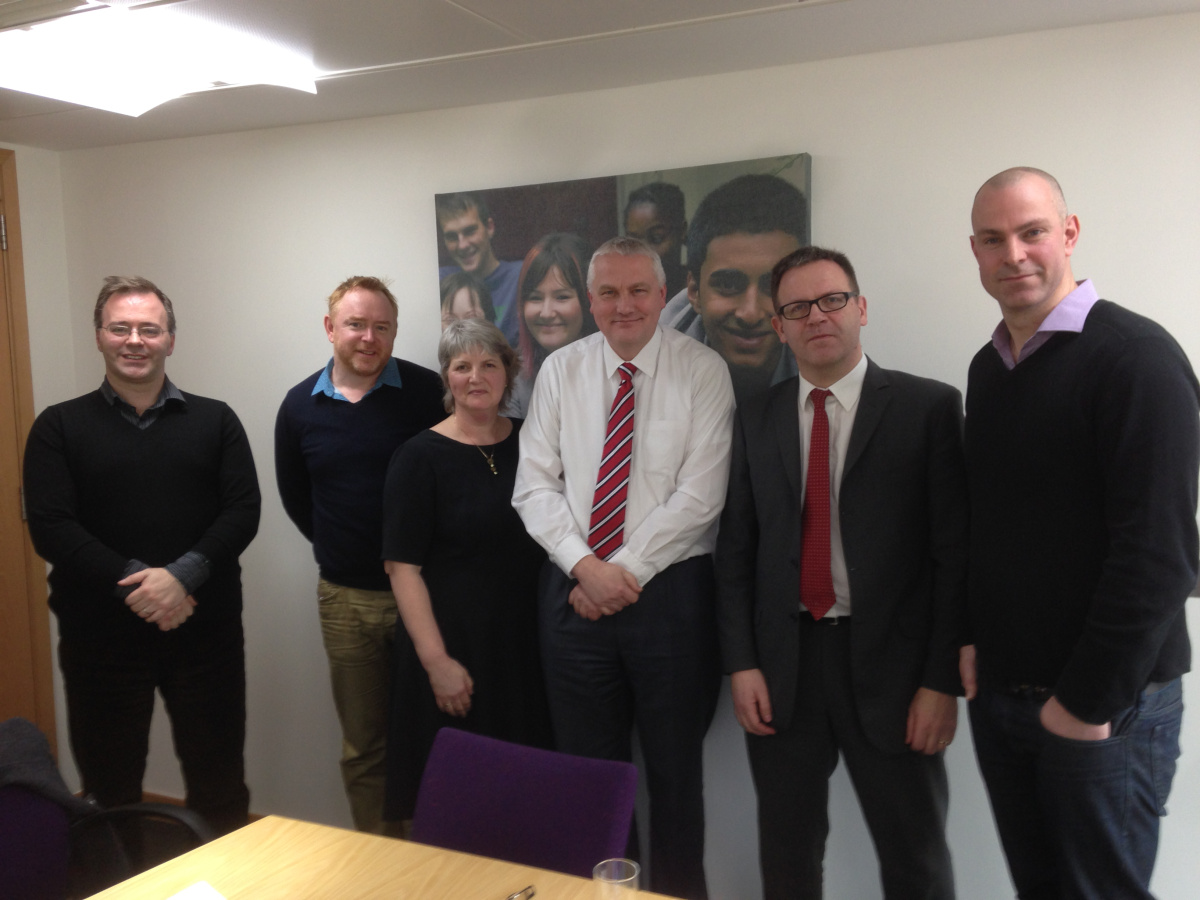 Ofsted: February 2014
This is the outcome of the meeting.

That inspectors must always visit classrooms.
That we can give a different grade for teaching than we do for overall achievement.
No aggregated grades. No more grades recorded on EFs.
Instead, inspectors will record what is going well, and what is going less well, and use this to feed back to teachers.
Looking across a range of children’s work (in books), establishing how well children acquire knowledge (student conversations), understanding the teachers’ own views, observing direct practice, and checking on the views of children and parents.
That individual lesson check-lists are not helpful.
[Speaker Notes: This presentation by @TeacherToolkit ( Ross Morrison McGill ) and is licensed under a Creative Commons Attribution-NonCommercial-NoDerivs 3.0 Unported License. Based on all work published at www.teachertoolkit.me
@TeacherToolkit Limited.]
No more grades!
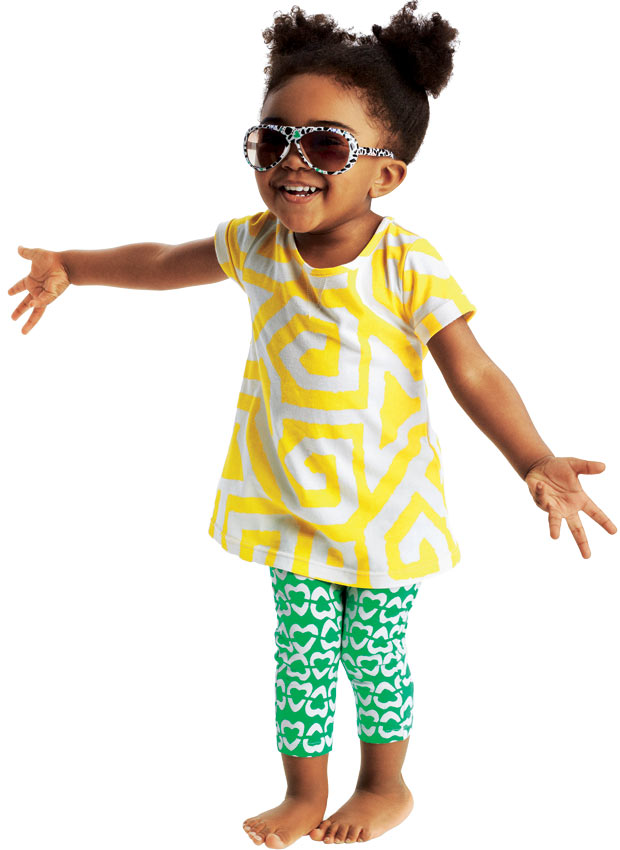 A common framework?
This framework may exist in your mind …

Across the whole school, whether you be an observer, a coach, a mentee or the observed, we will all need to have a criteria in order to be able to understand what “is” a good teacher?
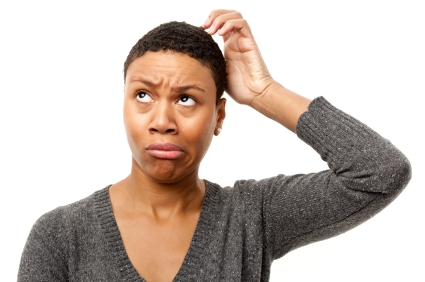 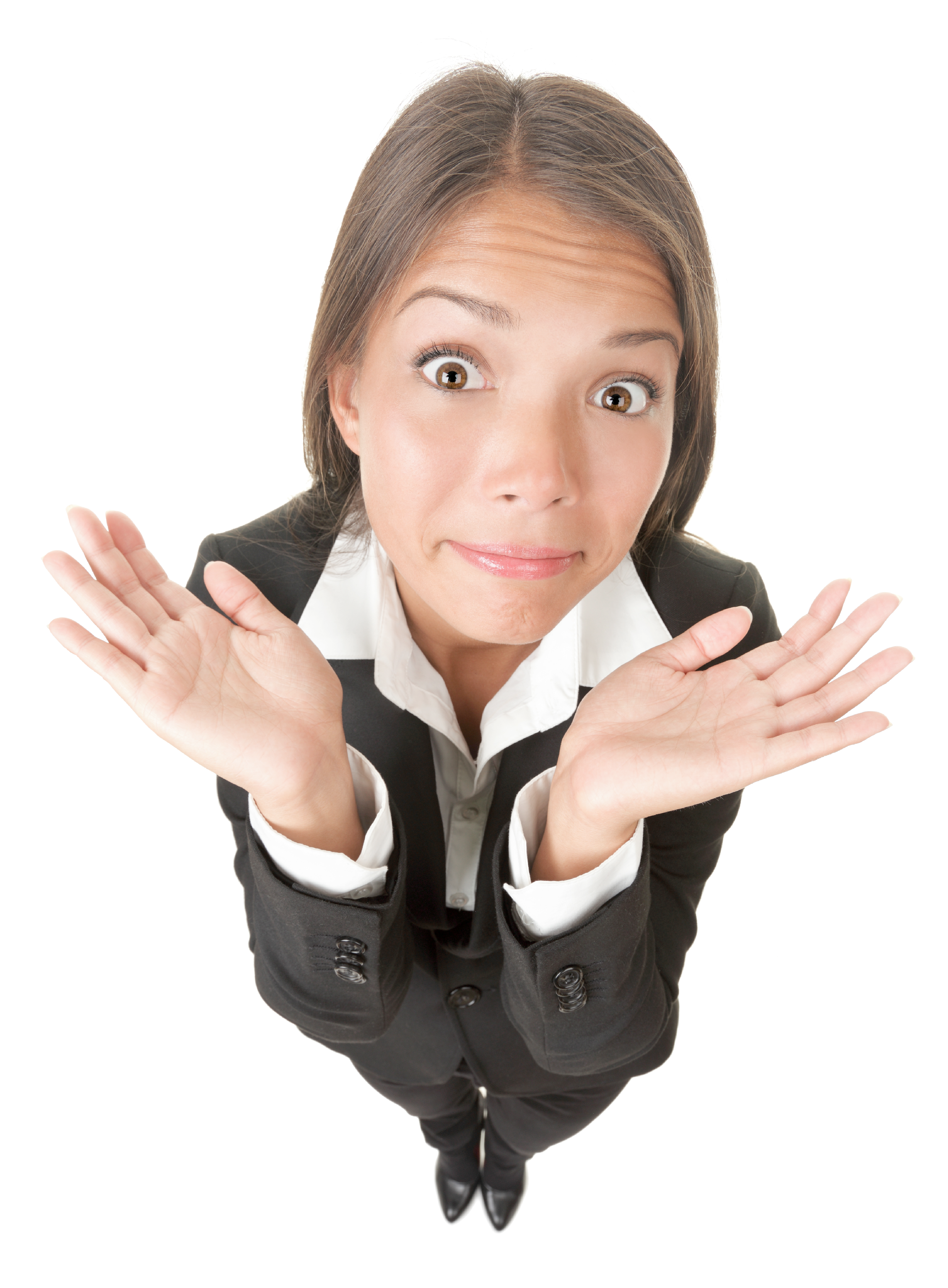 Questions?
Image: lbsolutions.no
[Speaker Notes: This presentation by @TeacherToolkit ( Ross Morrison McGill ) and is licensed under a Creative Commons Attribution-NonCommercial-NoDerivs 3.0 Unported License. Based on all work published at www.teachertoolkit.me
@TeacherToolkit Limited.]
Context
For most teachers, their first experience of lesson observation usually occurs on an Initial Teacher Training (ITT) course when they are observed on teaching placement, with feedback typically given on their ‘strengths’ and ‘weaknesses’ and how to improve their practice in the future. 

The often considers endless paperwork and a grade.

From this point onwards, whether it is for appraisal, inspection, CPD or research purposes, observation becomes a constant in teachers’ professional lives.
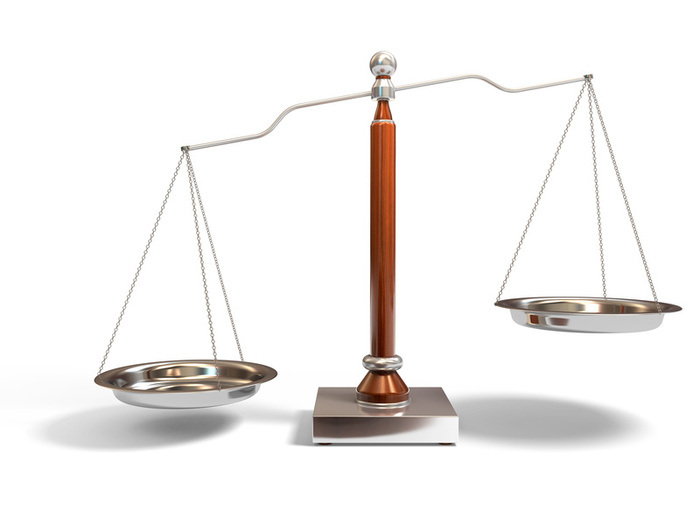 So, what is progress over time?
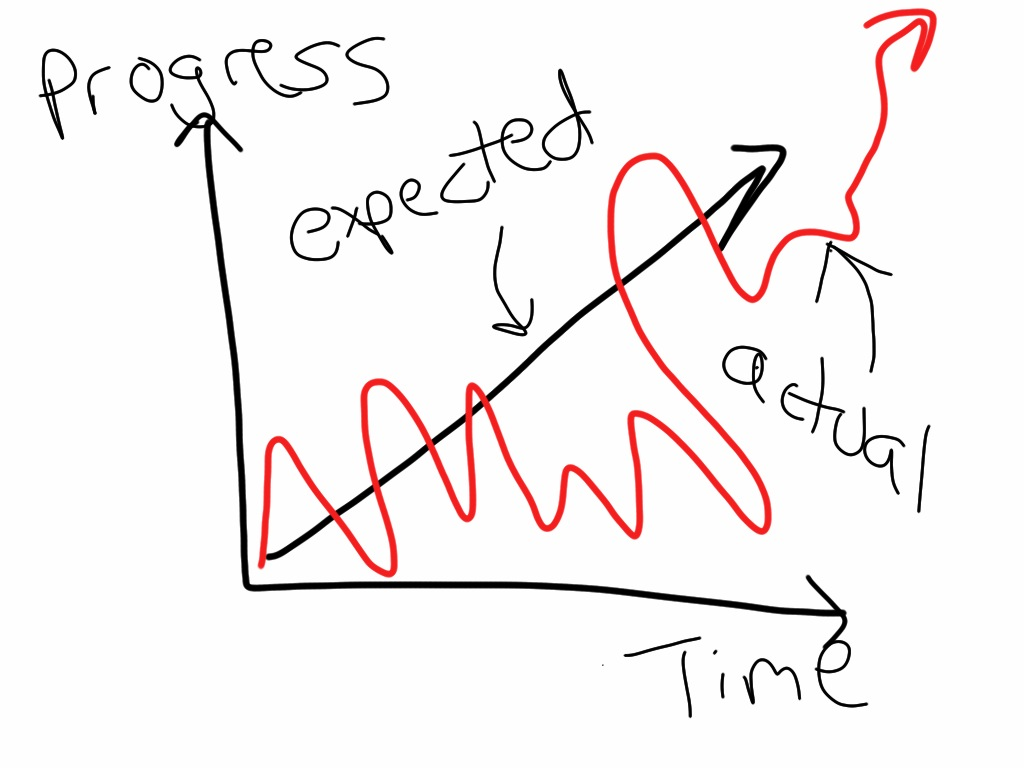 [Speaker Notes: This presentation by @TeacherToolkit ( Ross Morrison McGill ) and is licensed under a Creative Commons Attribution-NonCommercial-NoDerivs 3.0 Unported License. Based on all work published at www.teachertoolkit.me
@TeacherToolkit Limited.]
Something to unpick …
What is progress over time?
    Why is it important?
    How do you evidence it?
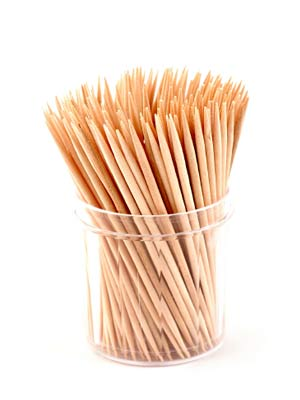 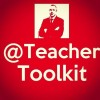 by
Mission: A move away from one-off classroom performance towards a more sophisticated model of gathering reliable and valid sources of evidence (without a grade) over time …
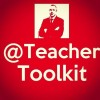 by
What we may be used to?
[Speaker Notes: This presentation by @TeacherToolkit ( Ross Morrison McGill ) and is licensed under a Creative Commons Attribution-NonCommercial-NoDerivs 3.0 Unported License. 

Based on all work published at www.teachertoolkit.me
@TeacherToolkit Limited.]
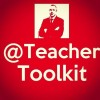 by
The full time classroom teacher
Teaches on average 20 hours per week.
Teaches for 38 weeks per year.
This equates to 760 hours per year!
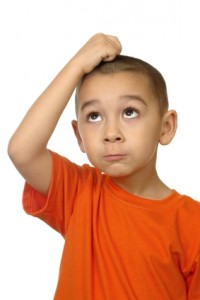 So why do we judge 
Teachers on just 3 hours ?!
[Speaker Notes: This presentation by @TeacherToolkit ( Ross Morrison McGill ) and is licensed under a Creative Commons Attribution-NonCommercial-NoDerivs 3.0 Unported License. 

Based on all work published at www.teachertoolkit.me
@TeacherToolkit Limited.]
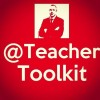 by
We are then placed in a box!
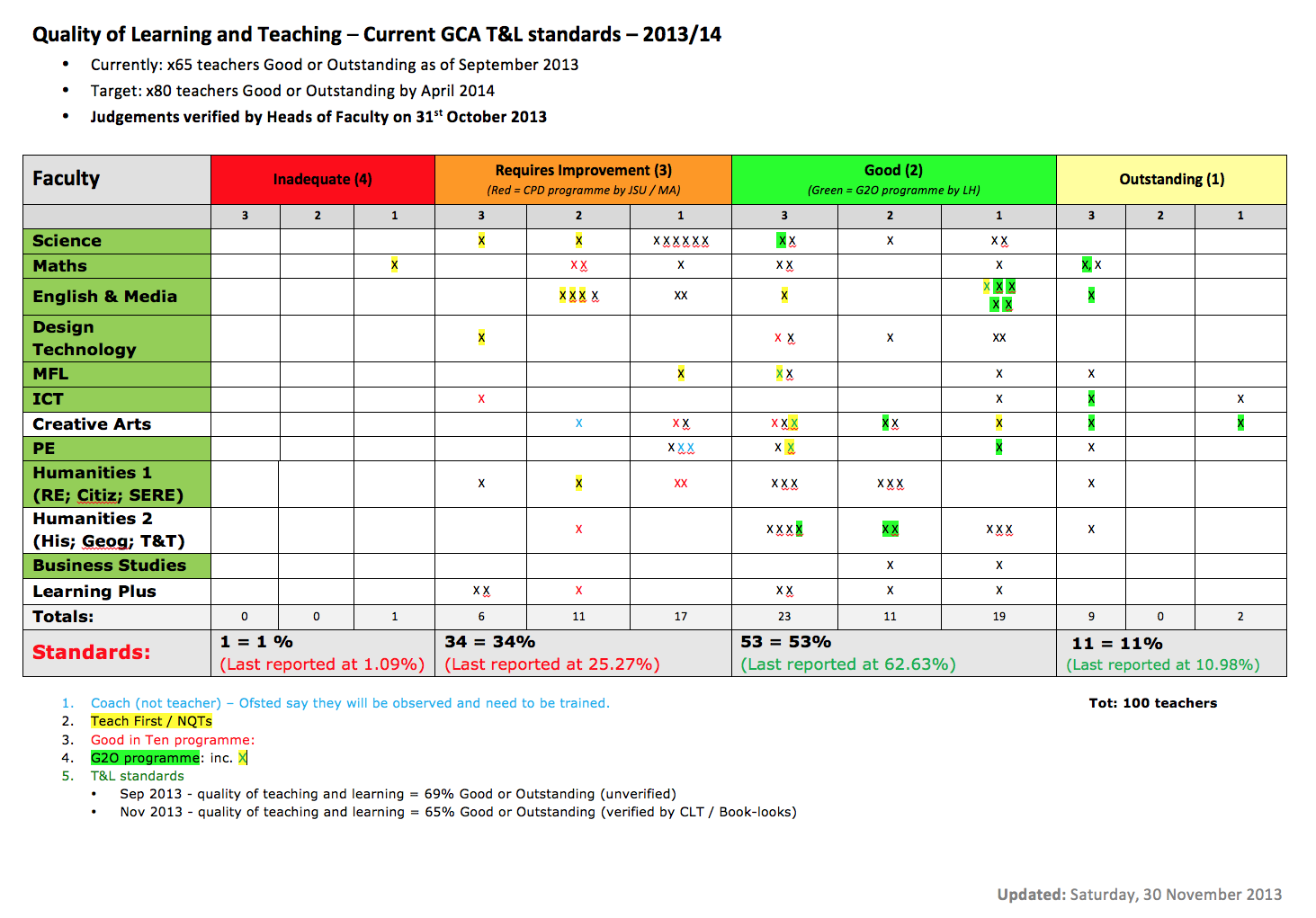 and this is/was shared with Ofsted!
[Speaker Notes: This presentation by @TeacherToolkit ( Ross Morrison McGill ) and is licensed under a Creative Commons Attribution-NonCommercial-NoDerivs 3.0 Unported License. 

Based on all work published at www.teachertoolkit.me
@TeacherToolkit Limited.]
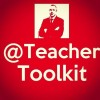 by
Maybe we should focus on?
[Speaker Notes: This presentation by @TeacherToolkit ( Ross Morrison McGill ) and is licensed under a Creative Commons Attribution-NonCommercial-NoDerivs 3.0 Unported License. 

Based on all work published at www.teachertoolkit.me
@TeacherToolkit Limited.]
Ofsted: September 2014
Please read …

Evaluating learning over time.

Direct observation must be supplemented by a range of other evidence to enable inspectors to evaluate what teaching is like typically and the impact that teaching has had on pupils’ learning over time.
Let’s remove all the dialogue      … and keep this in mind.
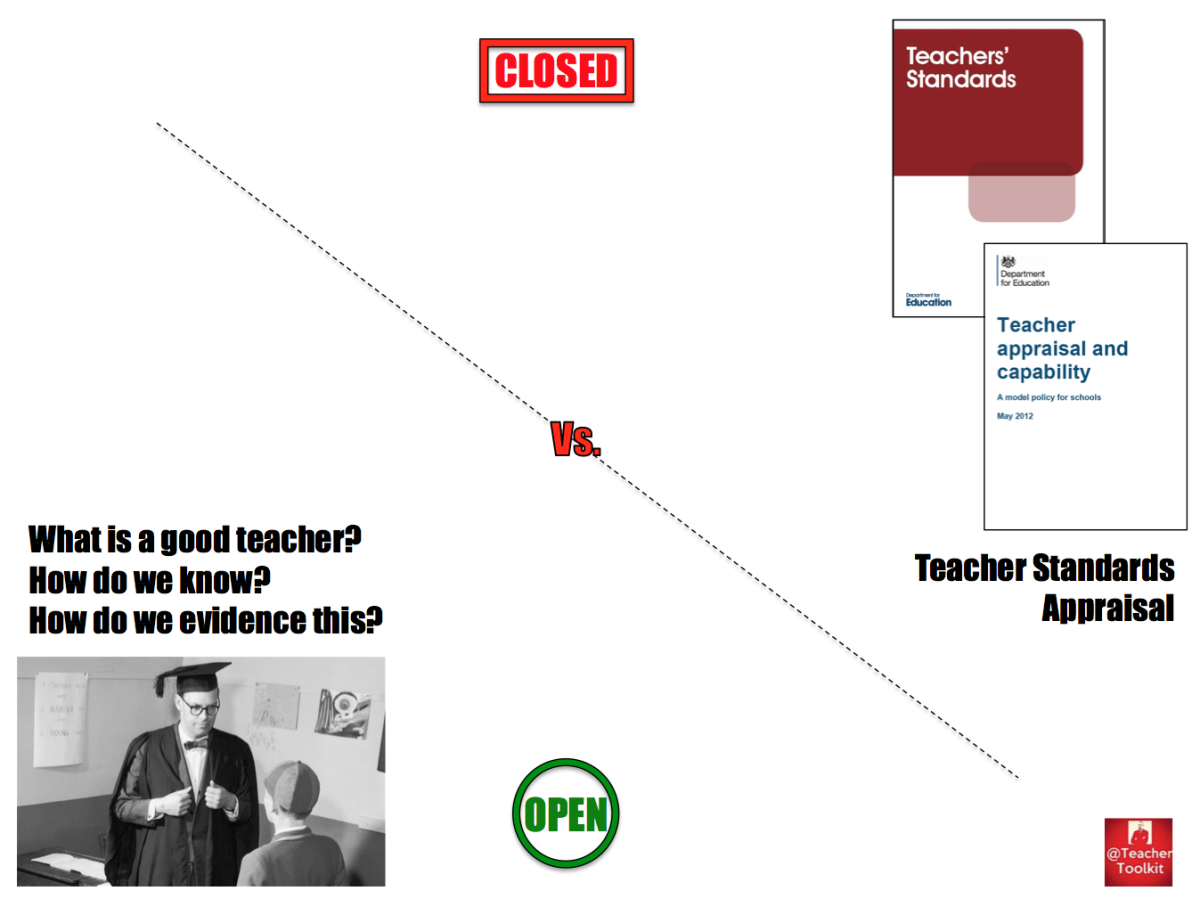 Progress Over Time
Intended outcome this year … 

To clarify how standards of teaching and learning will be gathered? 

2. To decide how all teachers will be observed across the school?

3. To offer a solution for monitoring and evaluating the quality of teaching and learning.
Discuss in your group.5 minutes.Try to identify 5-10 keywords
What is progress over time?
Questions to consider:
Should we continue to judge one-off lessons?

2. Should we remove lesson judgements altogether?

3. If judgements remain, should we judge lessons based on progress over time?

4. What training opportunities are needed?
Unpick reminders … 1 minute
What is progress over time?
    Why is it important?
    How do you evidence it?
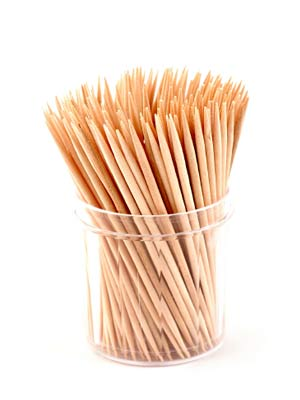 Post It Notes
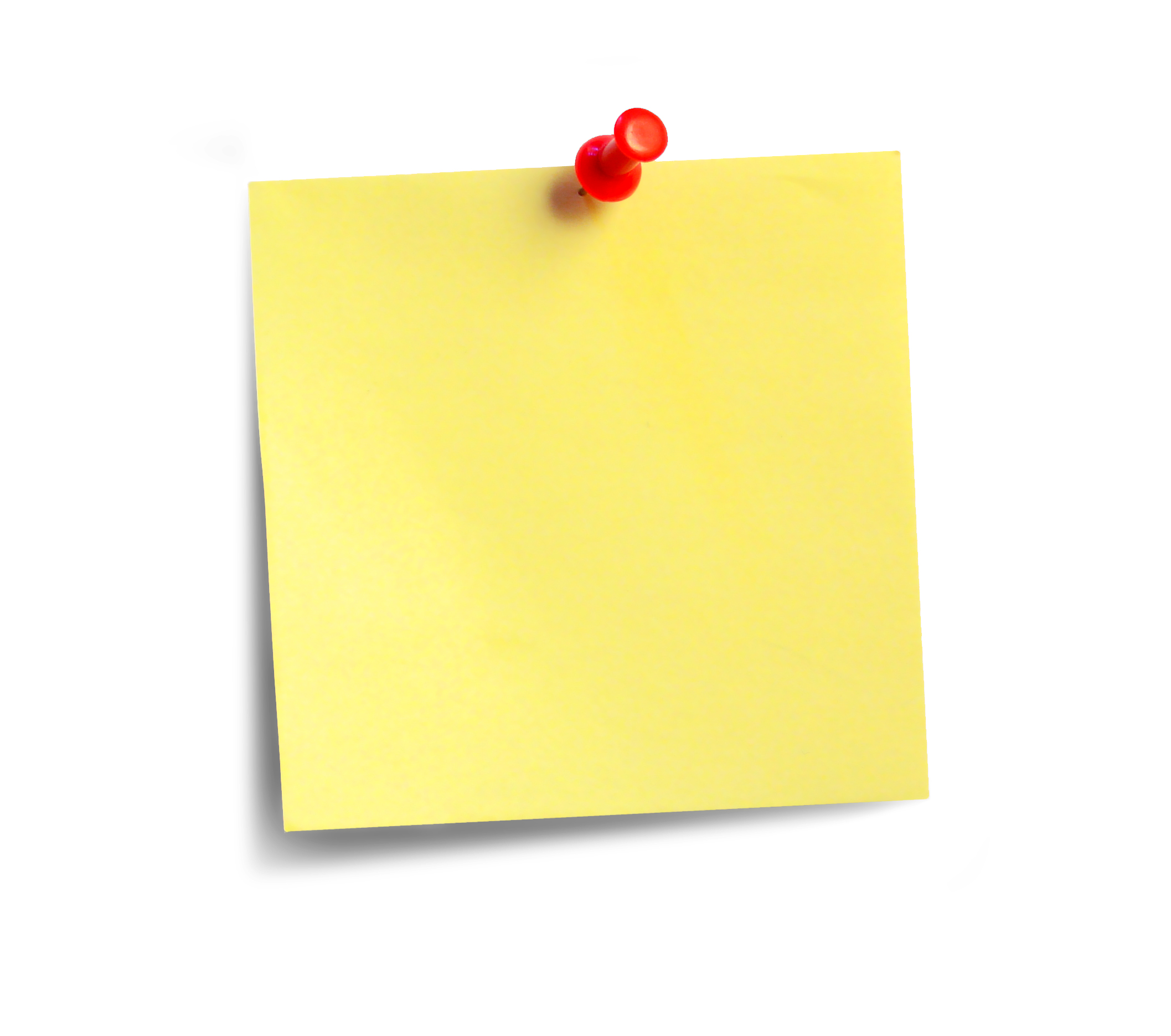 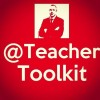 by
A last reminder …
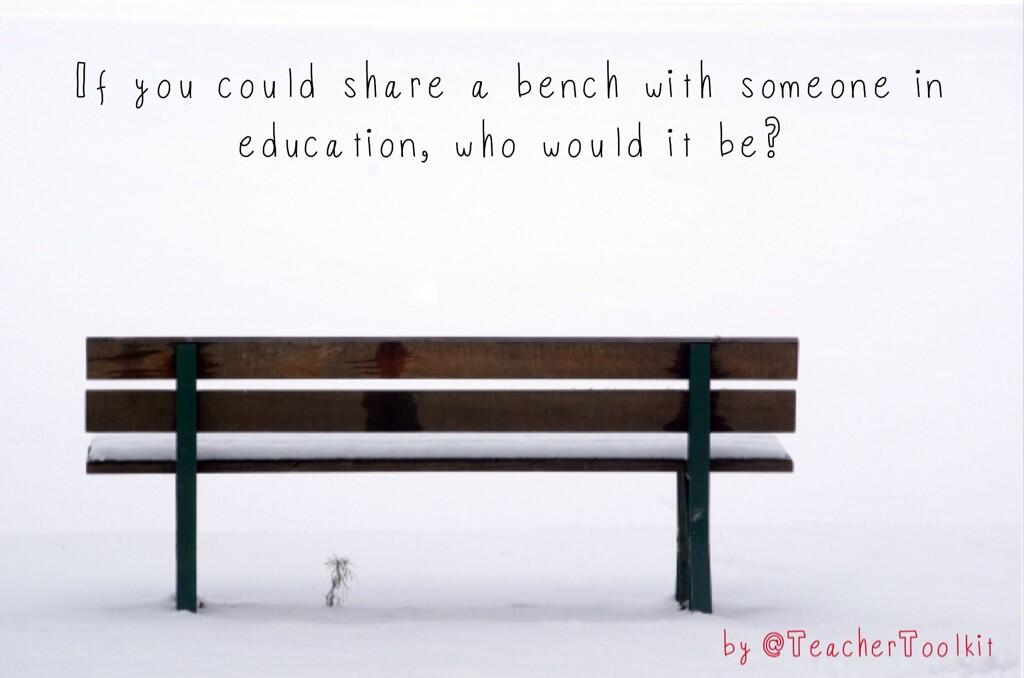 [Speaker Notes: This presentation by @TeacherToolkit ( Ross Morrison McGill ) and is licensed under a Creative Commons Attribution-NonCommercial-NoDerivs 3.0 Unported License. Based on all work published at www.teachertoolkit.me
@TeacherToolkit Limited.

This slideshow forms part of a formal presentation to be given in person.
Essentially, there are 5 ideas within this slideshow for any classroom teacher.
All the other slides are used for conversation at a CPD event.]
A suggestion . . .
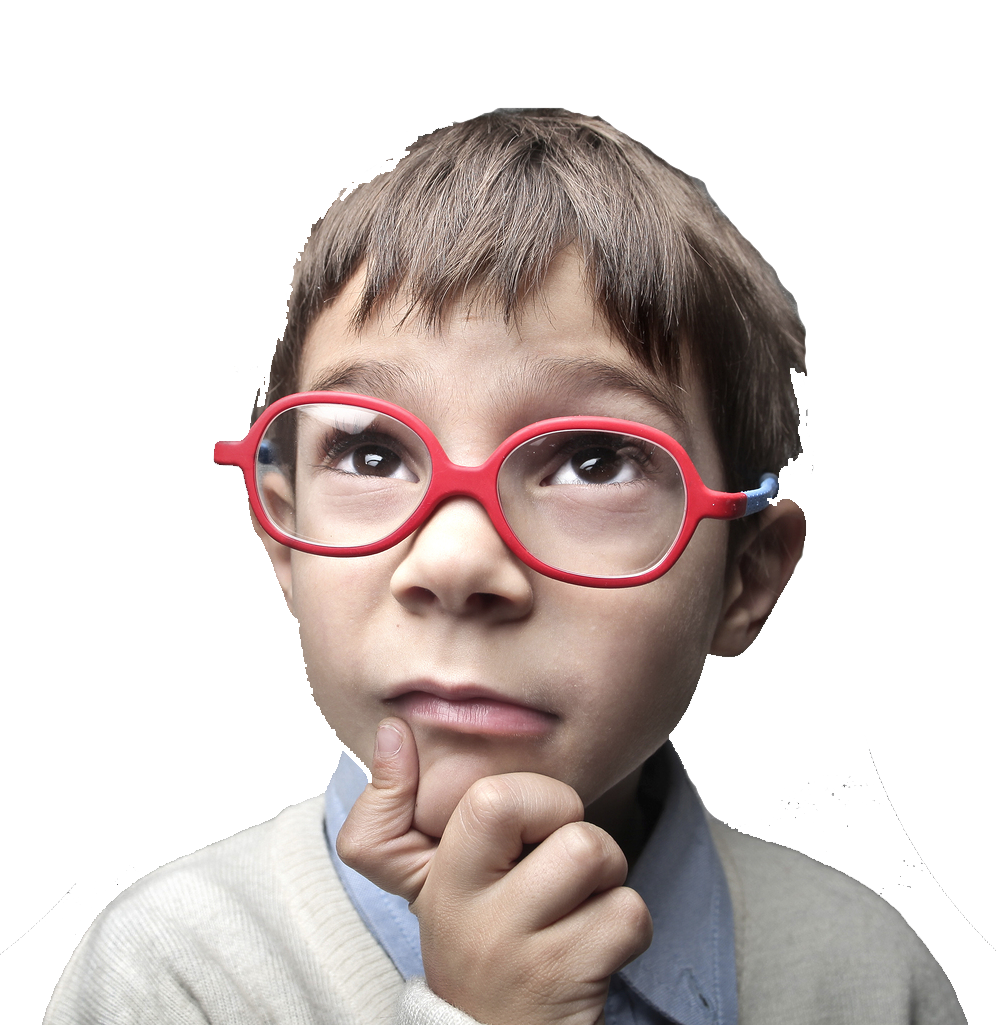 Image: galleryhip.com
[Speaker Notes: This presentation by @TeacherToolkit ( Ross Morrison McGill ) and is licensed under a Creative Commons Attribution-NonCommercial-NoDerivs 3.0 Unported License. Based on all work published at www.teachertoolkit.me
@TeacherToolkit Limited.]
A definition?
‘Progress over time’

Students making sustained progress throughout a topic / term / year / key-stage; with demonstrable evidence such as data; students’ books; routines and the quality of teaching (not the teacher).
Sources of
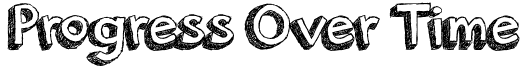 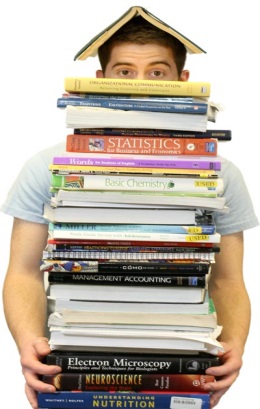 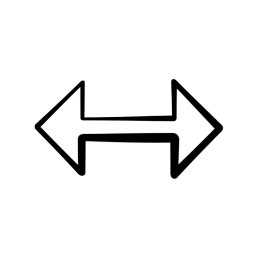 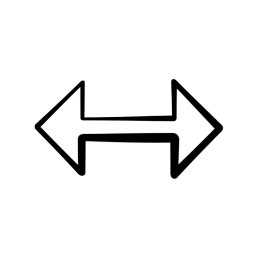 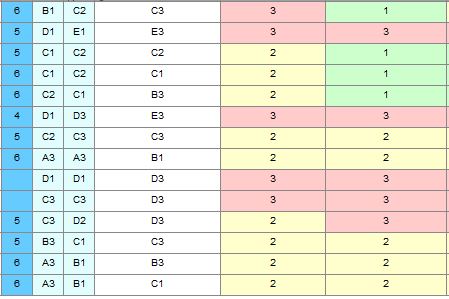 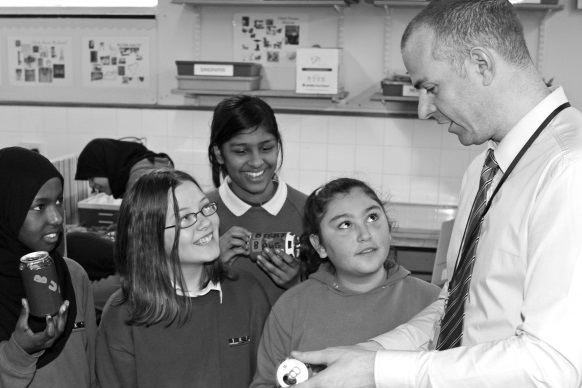 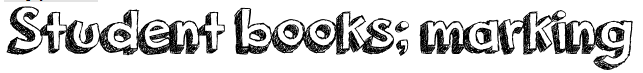 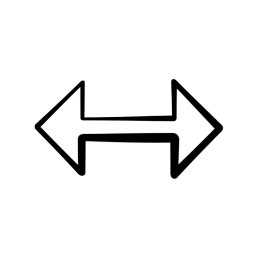 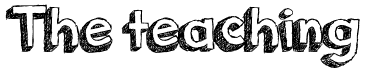 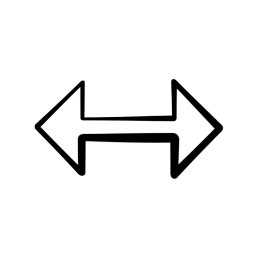 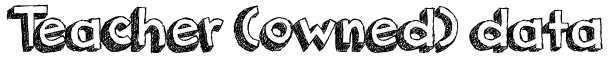 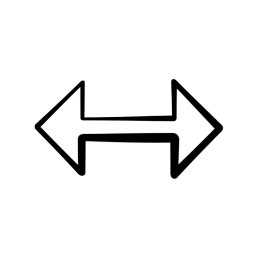 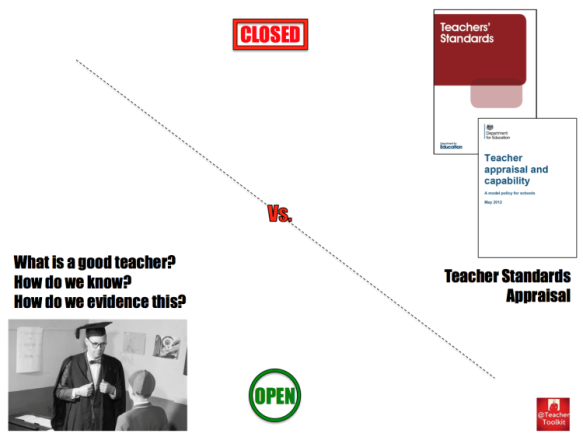 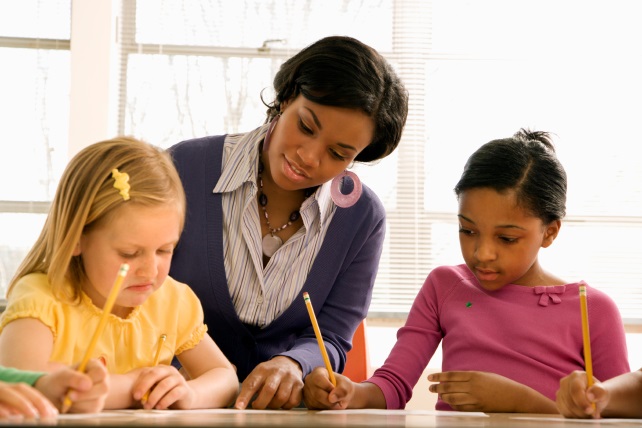 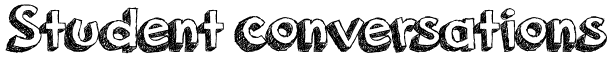 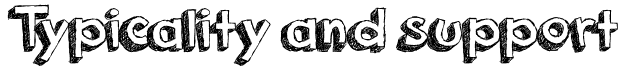 Images: http://www.studyblue.com & melisaandryun.com
[Speaker Notes: This presentation by @TeacherToolkit ( Ross Morrison McGill ) and is licensed under a Creative Commons Attribution-NonCommercial-NoDerivs 3.0 Unported License. 

Based on all work published at www.teachertoolkit.me
@TeacherToolkit Limited.]
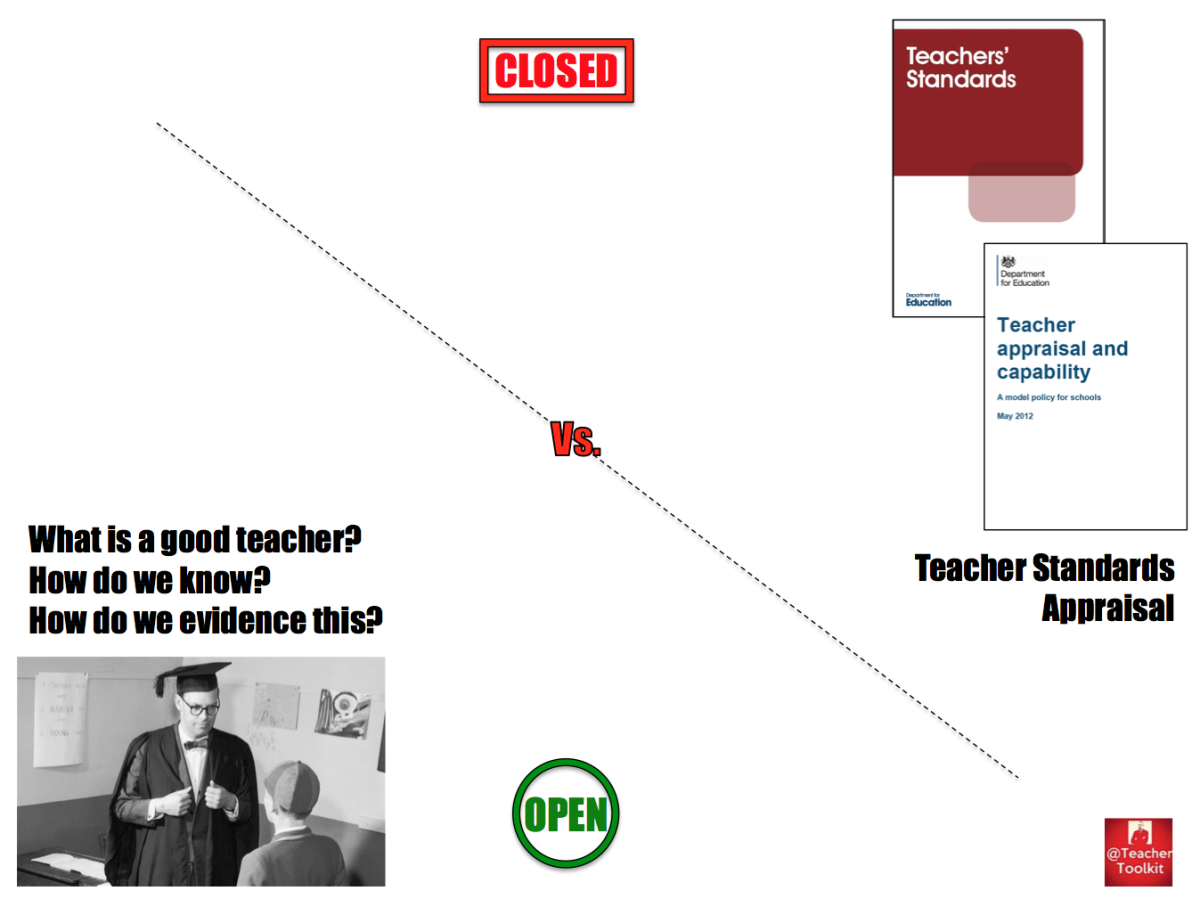 What it is not!
Progress Over Time: Expecting (rapid) progress to be evident in 20 minute snapshots; one-off lessons judgements based on what you see in the classroom; forming an opinion, based solely on what you see in a lesson.
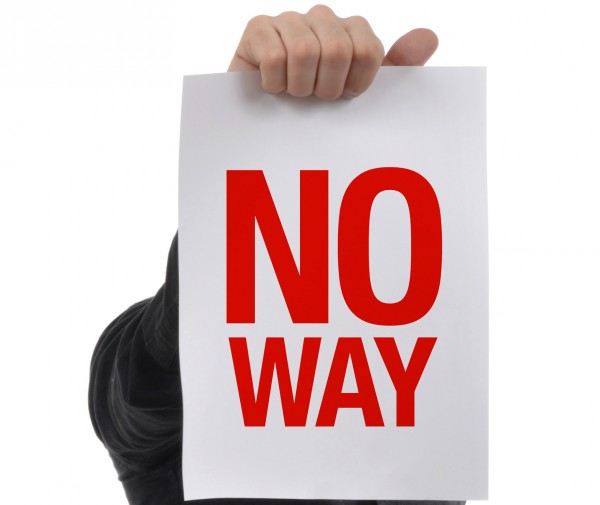 Quote:
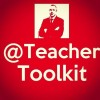 by
“There is no progress within lessons. There is only learning.”

“The Ofsted framework talks about ‘gains in their knowledge, skills and understanding’ in lessons. They are things that inspectors will be looking to see from the students. 

Where progress is mentioned, it is not something that inspectors will be looking to see from the students, because it is about the effectiveness of monitoring that they will be looking to see from the teacher.”

Headteacher, @KevBartle – Canons Park, London.
[Speaker Notes: This presentation by @TeacherToolkit ( Ross Morrison McGill ) and is licensed under a Creative Commons Attribution-NonCommercial-NoDerivs 3.0 Unported License. 

Based on all work published at www.teachertoolkit.me
@TeacherToolkit Limited.]
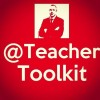 by
This means that no matter if we do judge (or not judge) teaching or individual lessons, or even lessons over time, schools will always be held to account on their overall performance.This doesn’t mean that teachers shouldn’t be judged too, but that we should move towards a more reliable and fairer method for doing this. I believe we are moving in the right direction.
Why is it important?
Appraisal decisions and overall quality of teaching across the school; to inform CPD.

A fairer system for observing what is typical; makes observational feedback relevant to every lesson, rather than a particular activity; more reflective of what students receive day to day = getting a good deal.

A more rounded view of the teacher. Impressions (typicality and support) are not based on a one-off performance; but rather what is typical.
Image: theblackedition.hubpages.com
Questions?
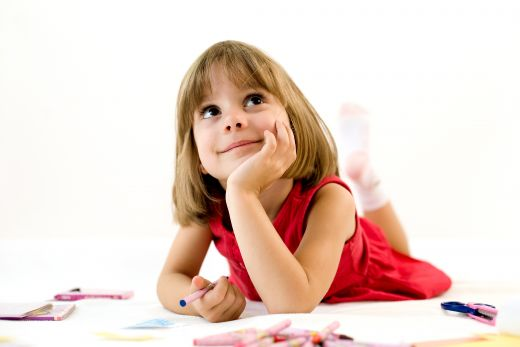 [Speaker Notes: This presentation by @TeacherToolkit ( Ross Morrison McGill ) and is licensed under a Creative Commons Attribution-NonCommercial-NoDerivs 3.0 Unported License. Based on all work published at www.teachertoolkit.me
@TeacherToolkit Limited.]
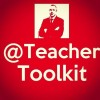 by
Think – pair - share…
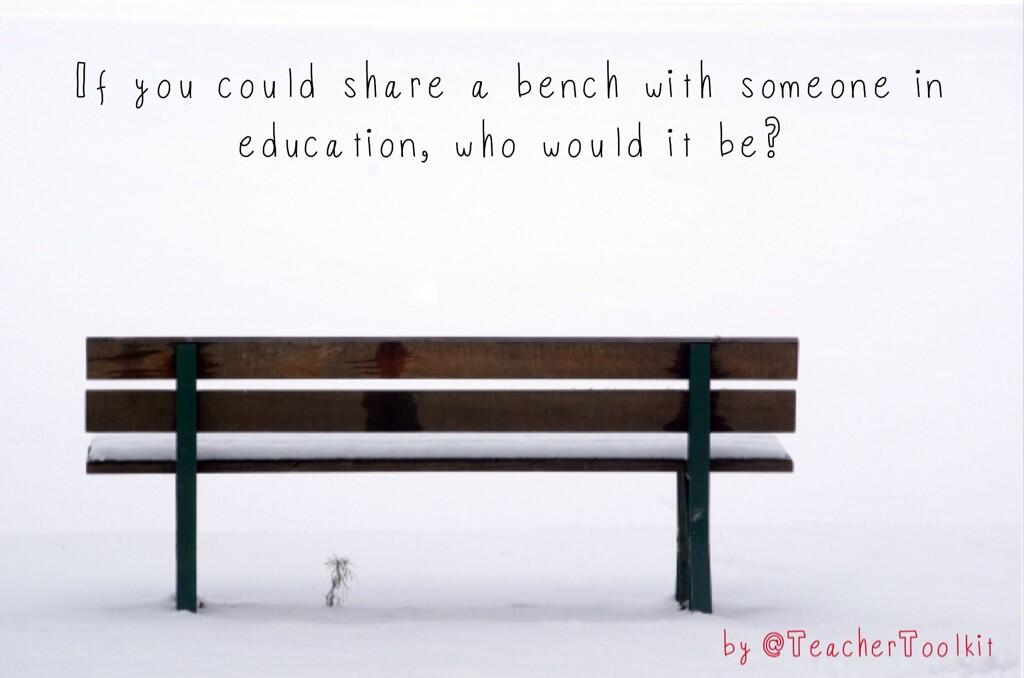 [Speaker Notes: This presentation by @TeacherToolkit ( Ross Morrison McGill ) and is licensed under a Creative Commons Attribution-NonCommercial-NoDerivs 3.0 Unported License. Based on all work published at www.teachertoolkit.me
@TeacherToolkit Limited.]
Are you consistently, the sort of teacher you would want your own children to have?
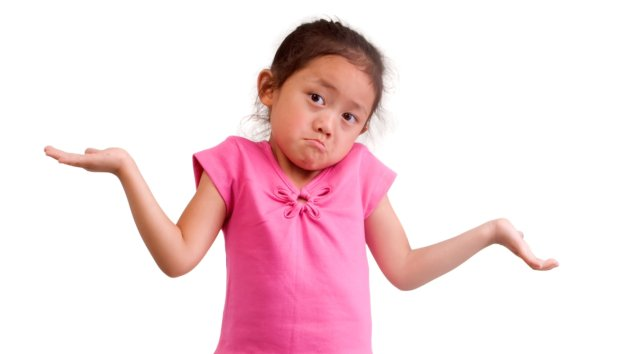 Photo credit: www.thefeedingdoctor.com
[Speaker Notes: The 5 Minute Lesson Plan is by @TeacherToolkit ( Ross Morrison McGill ) and is licensed under a Creative Commons Attribution-NonCommercial-NoDerivs 3.0 Unported License. Based on all work published at www.teachertoolkit.me
@TeacherToolkit Limited.

Saving time?
Outstanding?

IT DOESN’T MATTER – just be the best you can.

Read all
Great appraisal conversation – great question to ask yourself/

Now re-read the RED parts only
By removing (own) insinuates the reader (as a teacher) – are they doing the best for their own kids in their own classroom]
My answer.
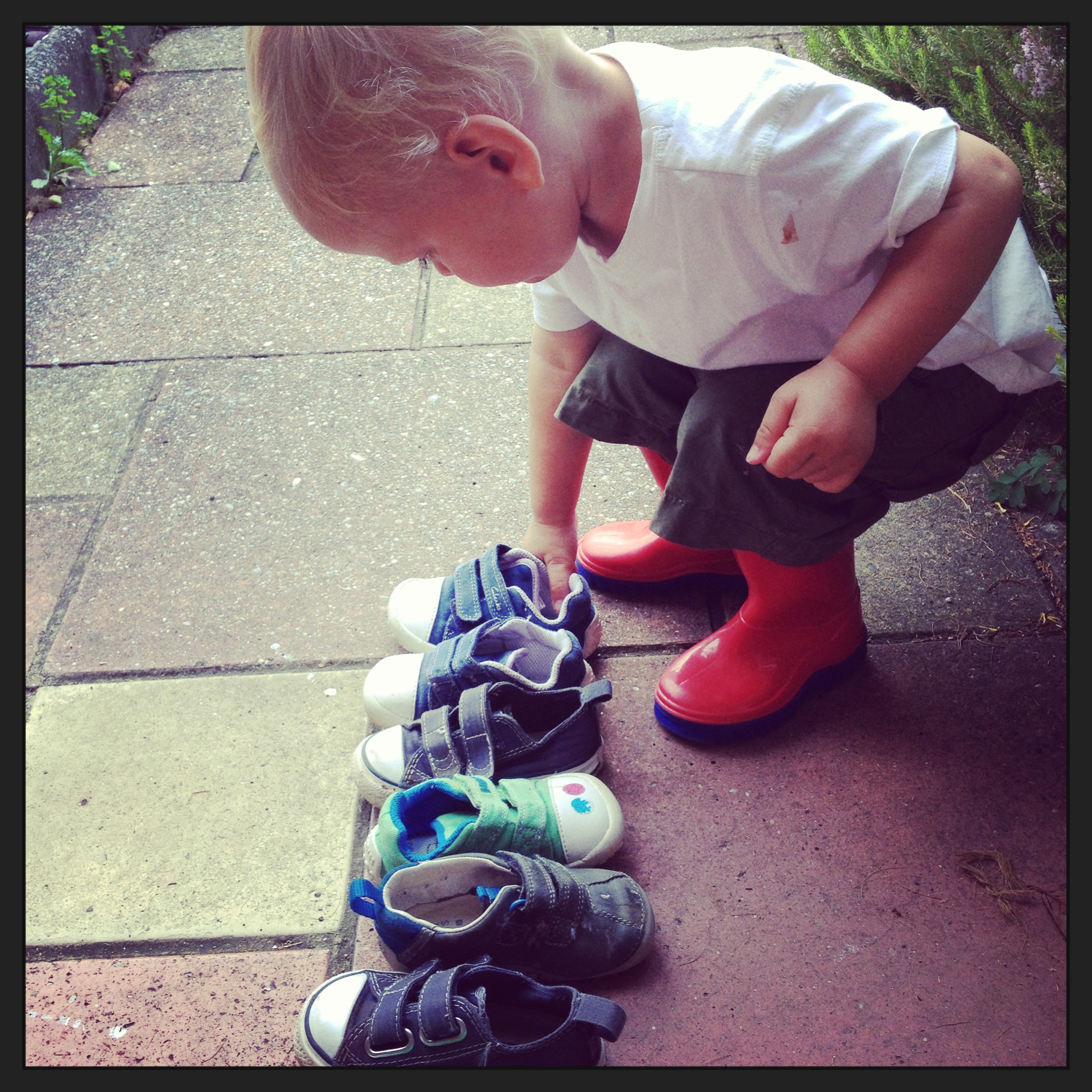 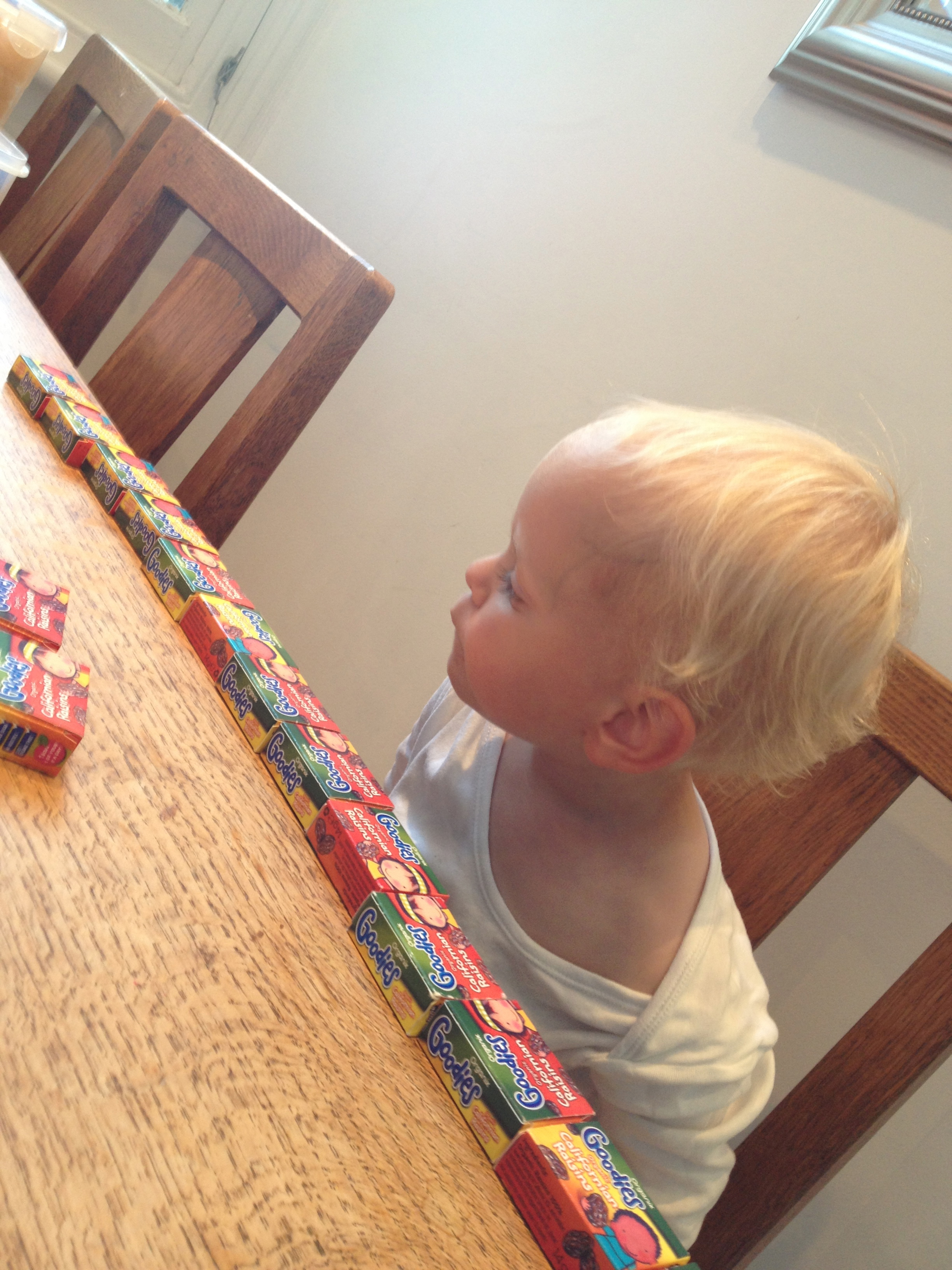 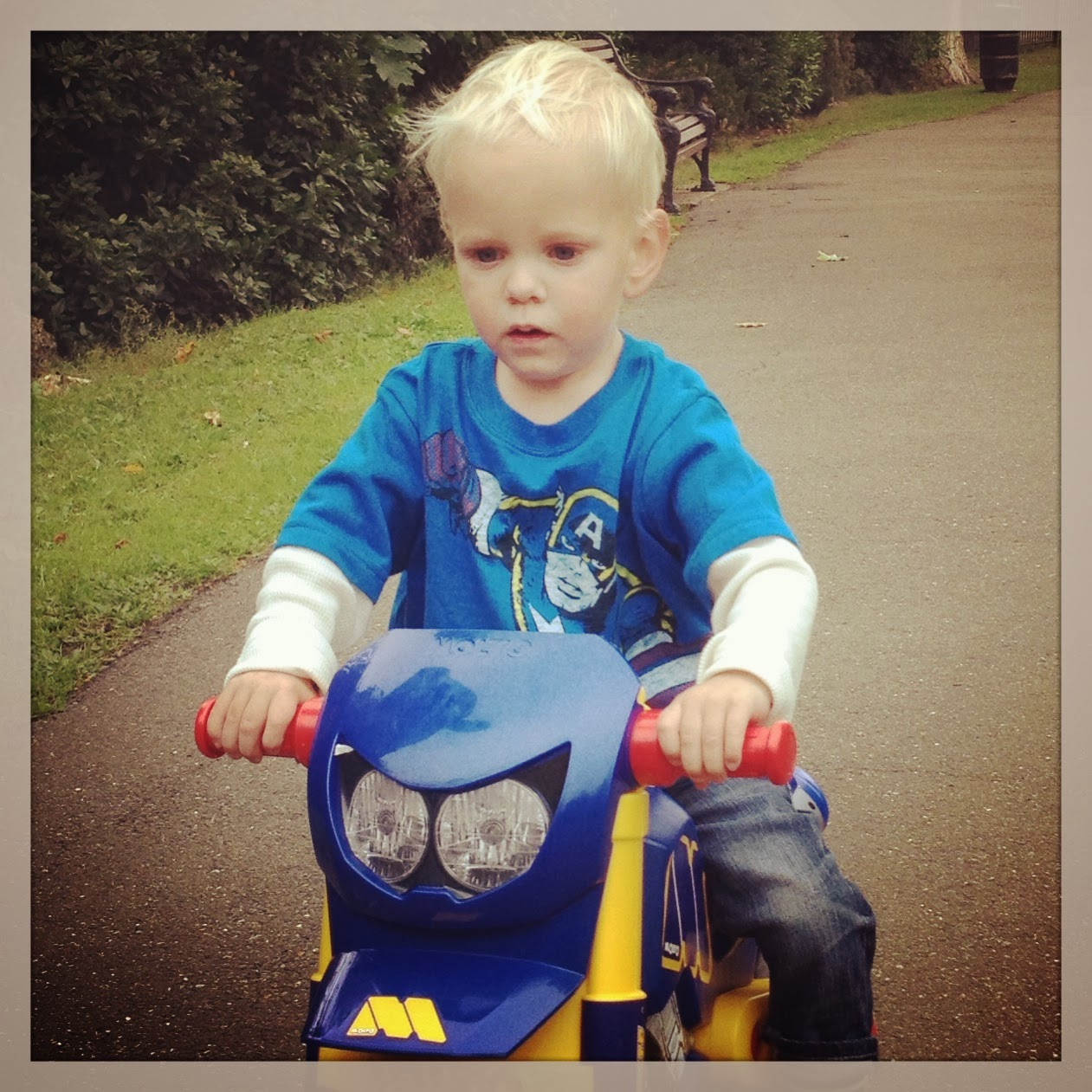 What’s yours?
[Speaker Notes: This presentation by @TeacherToolkit ( Ross Morrison McGill ) and is licensed under a Creative Commons Attribution-NonCommercial-NoDerivs 3.0 Unported License. Based on all work published at www.teachertoolkit.me
@TeacherToolkit Limited.

Photos of @FreddieWM

Learing outside and at home.
How can this be brought back into the classroom.]
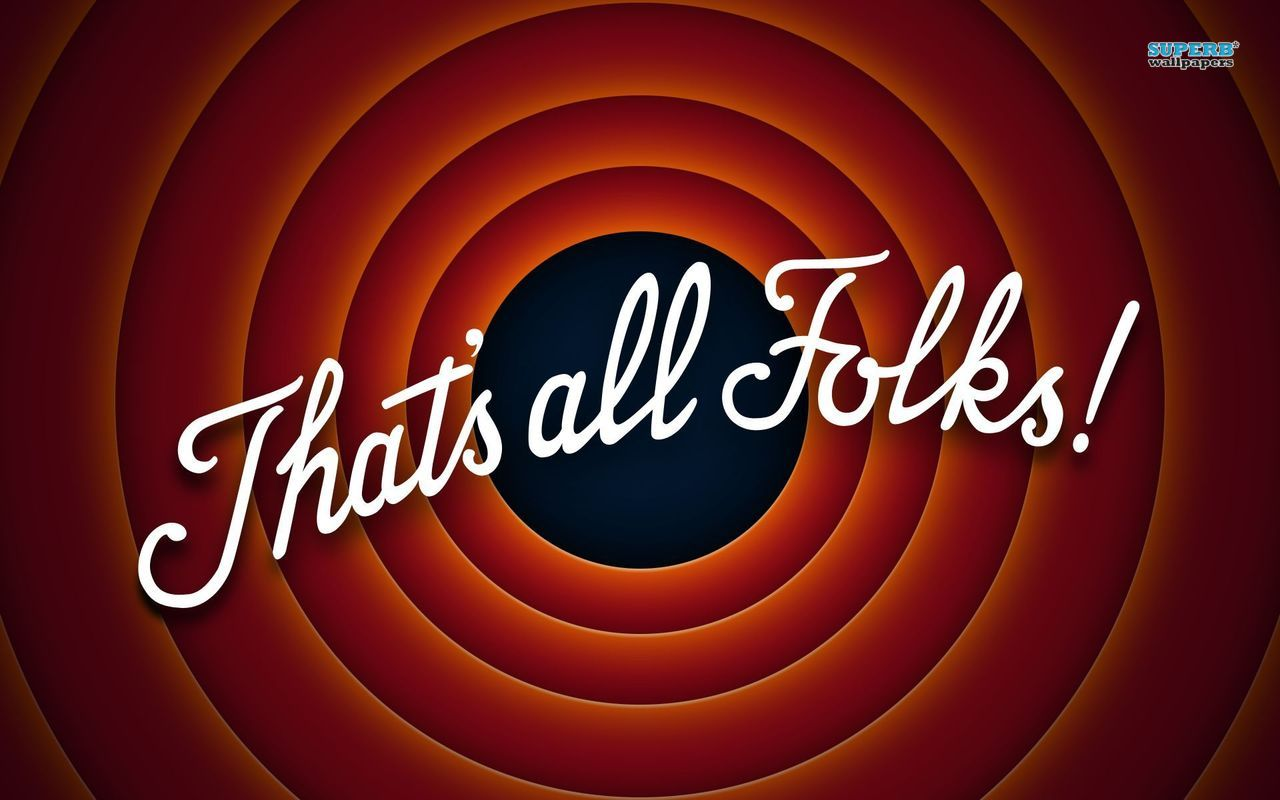 [Speaker Notes: This presentation by @TeacherToolkit ( Ross Morrison McGill ) and is licensed under a Creative Commons Attribution-NonCommercial-NoDerivs 3.0 Unported License. Based on all work published at www.teachertoolkit.me
@TeacherToolkit Limited.]
What teachers make? Taylor Mali
https://www.youtube.com/watch?v=RxsOVK4syxU
[Speaker Notes: Video here; 

https://www.youtube.com/watch?v=RxsOVK4syxU]
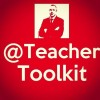 by
Thank you!
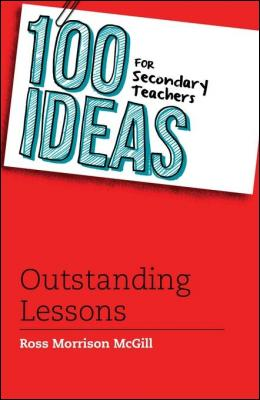 TeacherToolkit@me.com 
@TeacherToolkit
www.TeacherToolkit.me
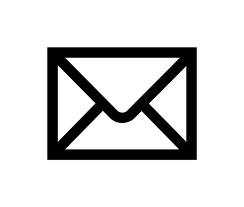 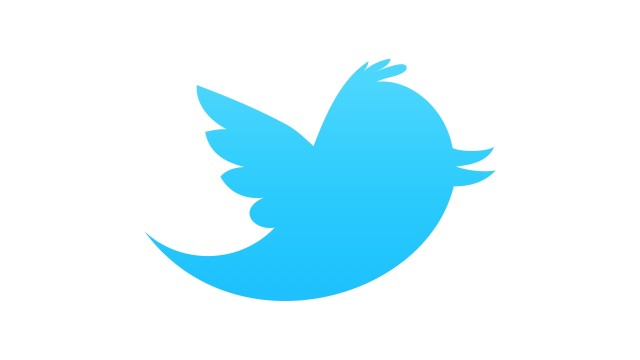 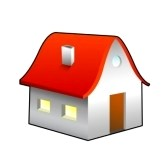 [Speaker Notes: This presentation by @TeacherToolkit ( Ross Morrison McGill ) and is licensed under a Creative Commons Attribution-NonCommercial-NoDerivs 3.0 Unported License. 

Based on all work published at www.teachertoolkit.me
@TeacherToolkit Limited.]
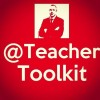 by
Last slide …